The Quantum Bomb Tester & Quantum Computing Basics
Maria Violaris, University of Oxford
Indiana University Bloomington Quantum Summer School 
10th July 2024
maria@violaris.com 
Maria Violaris
@maria__violaris
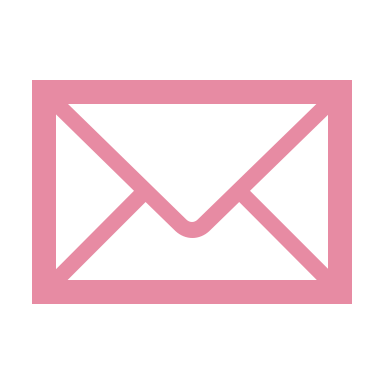 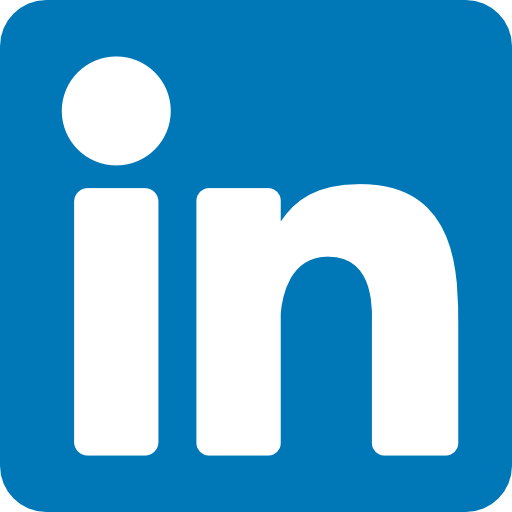 Hi!
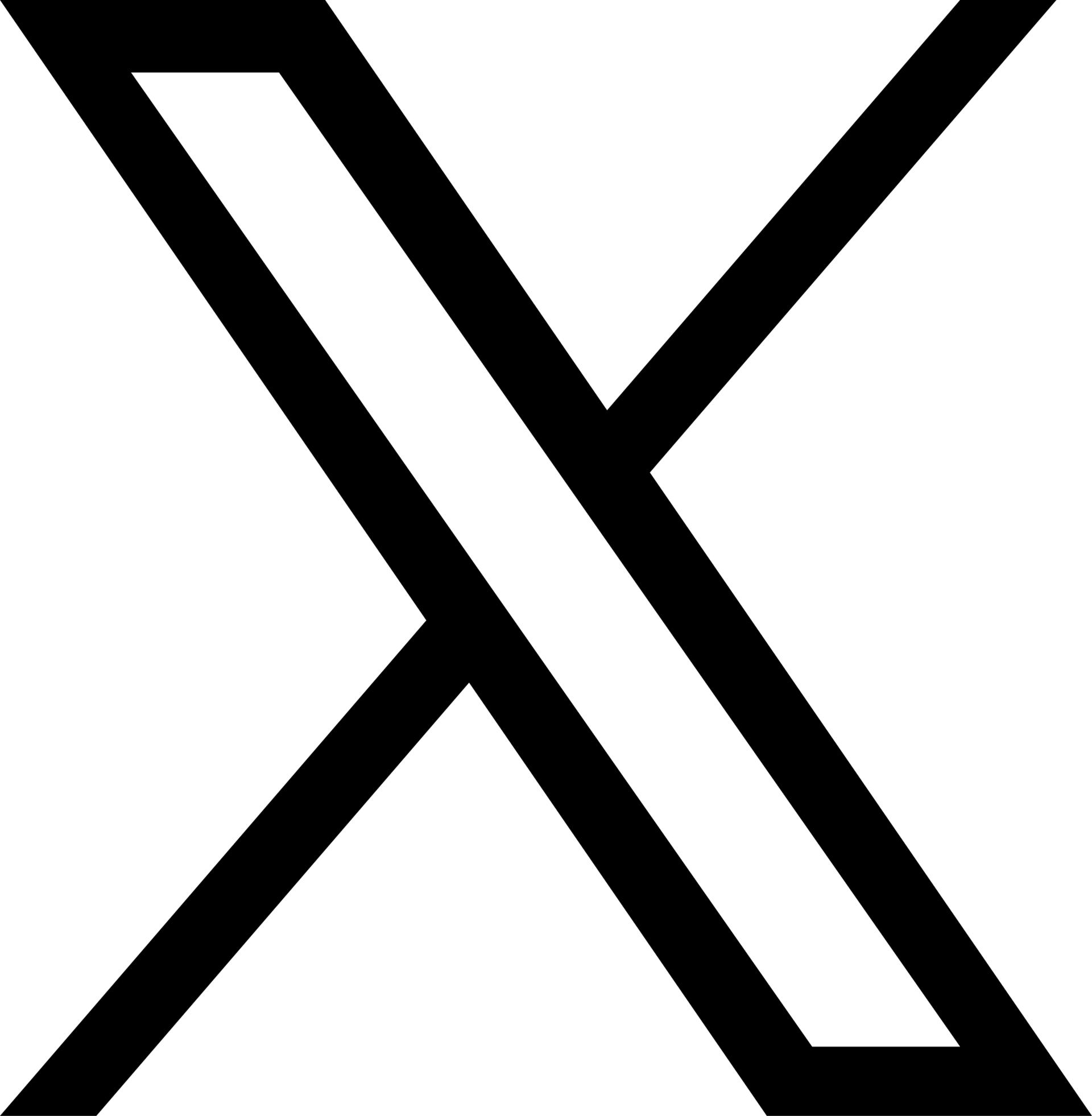 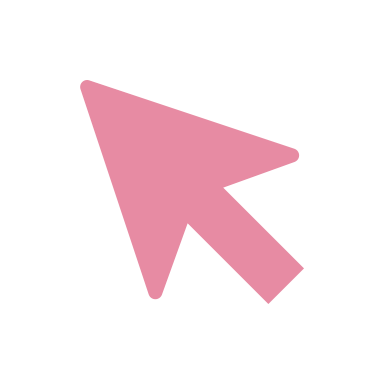 mariaviolaris.com
Maria Violaris
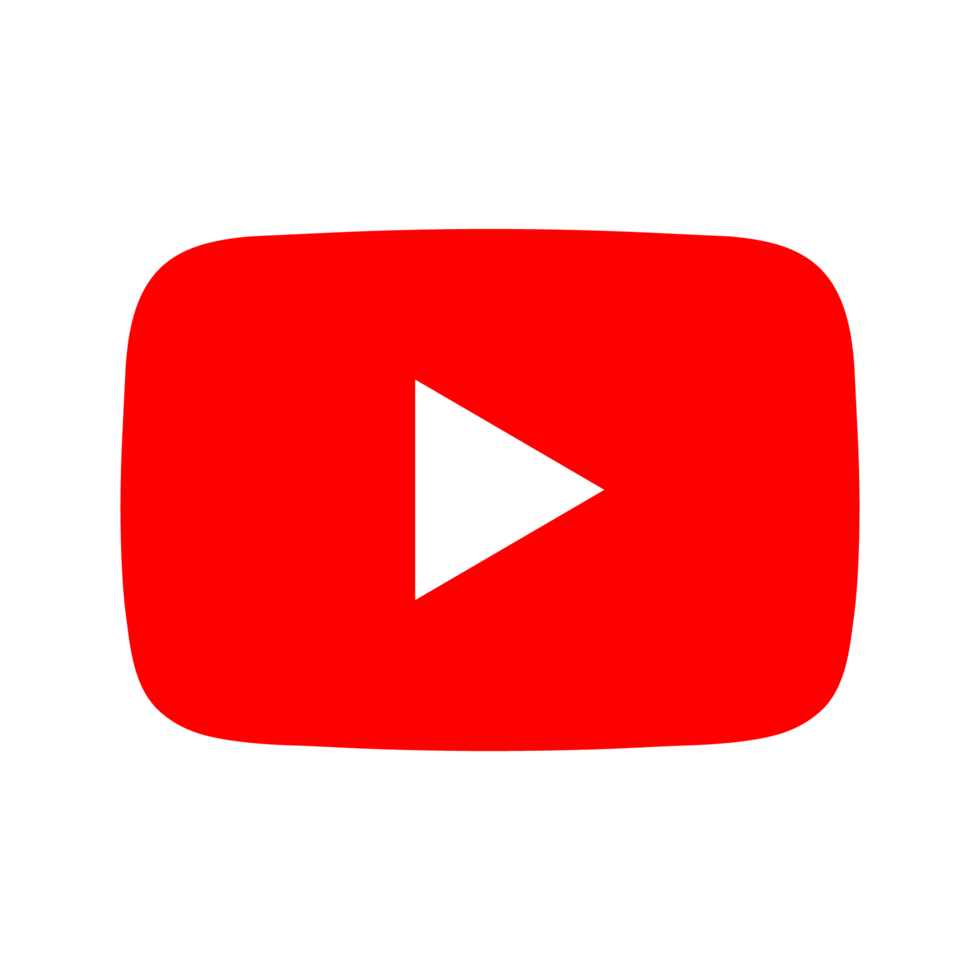 Maria Violaris
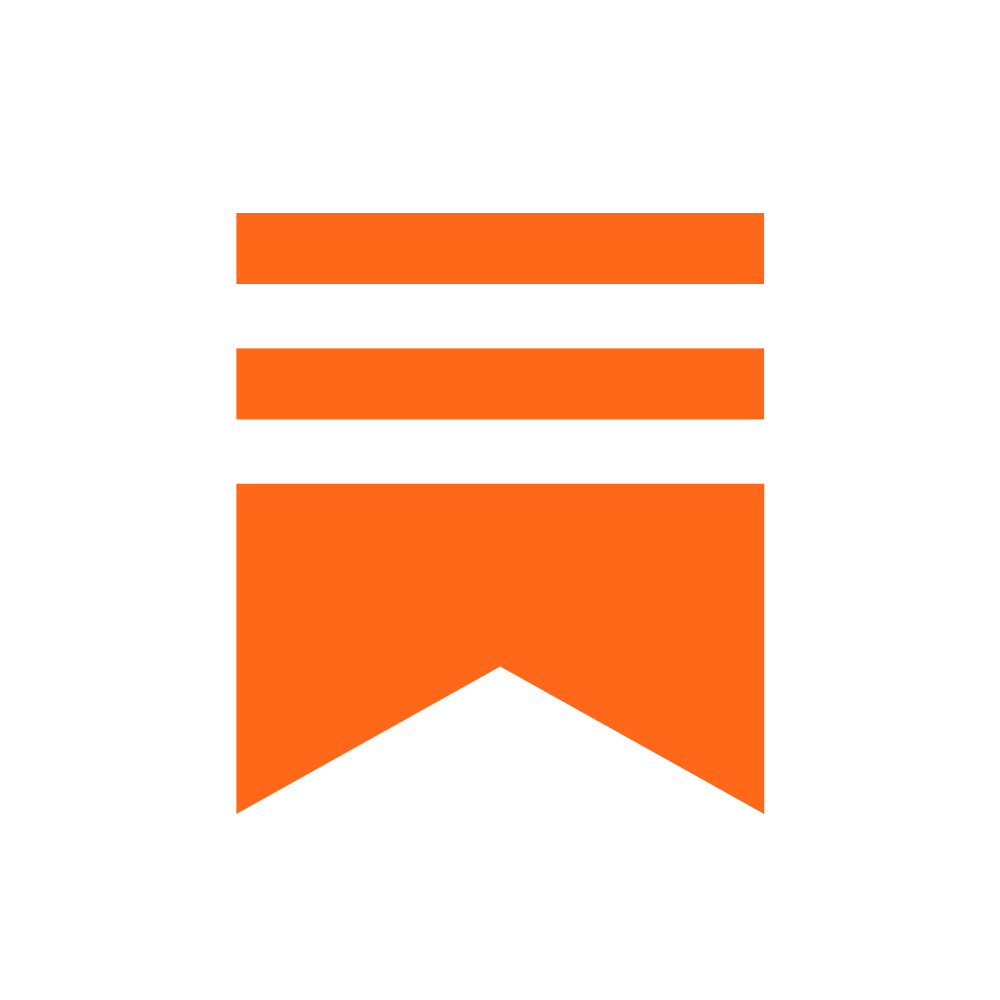 Industry
PhD
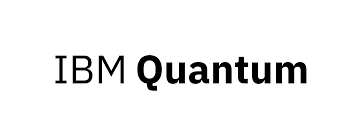 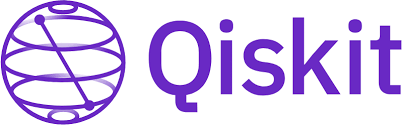 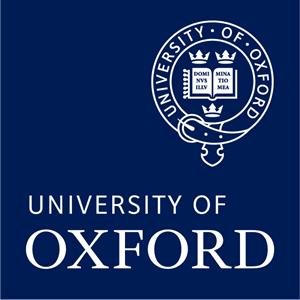 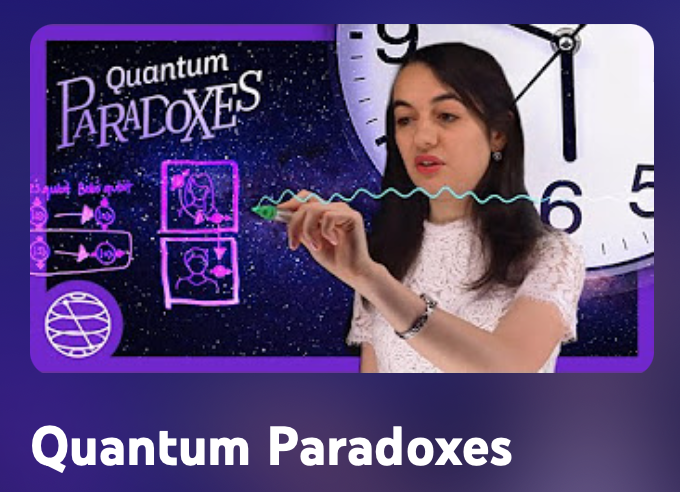 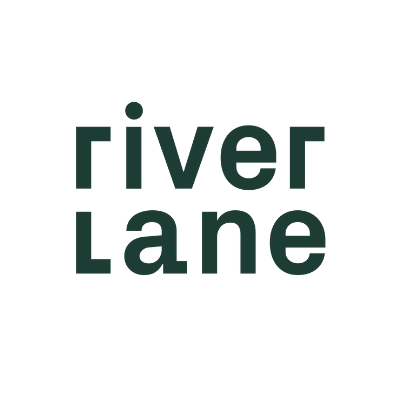 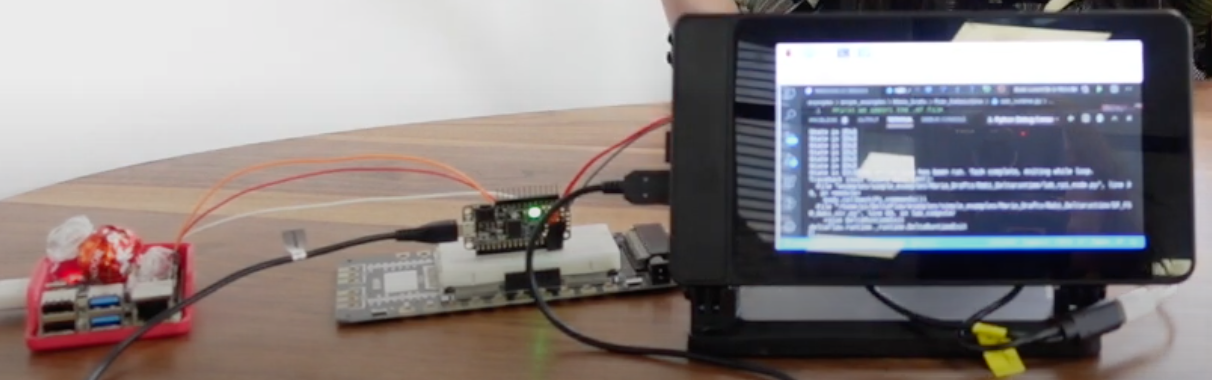 Media
Engagement
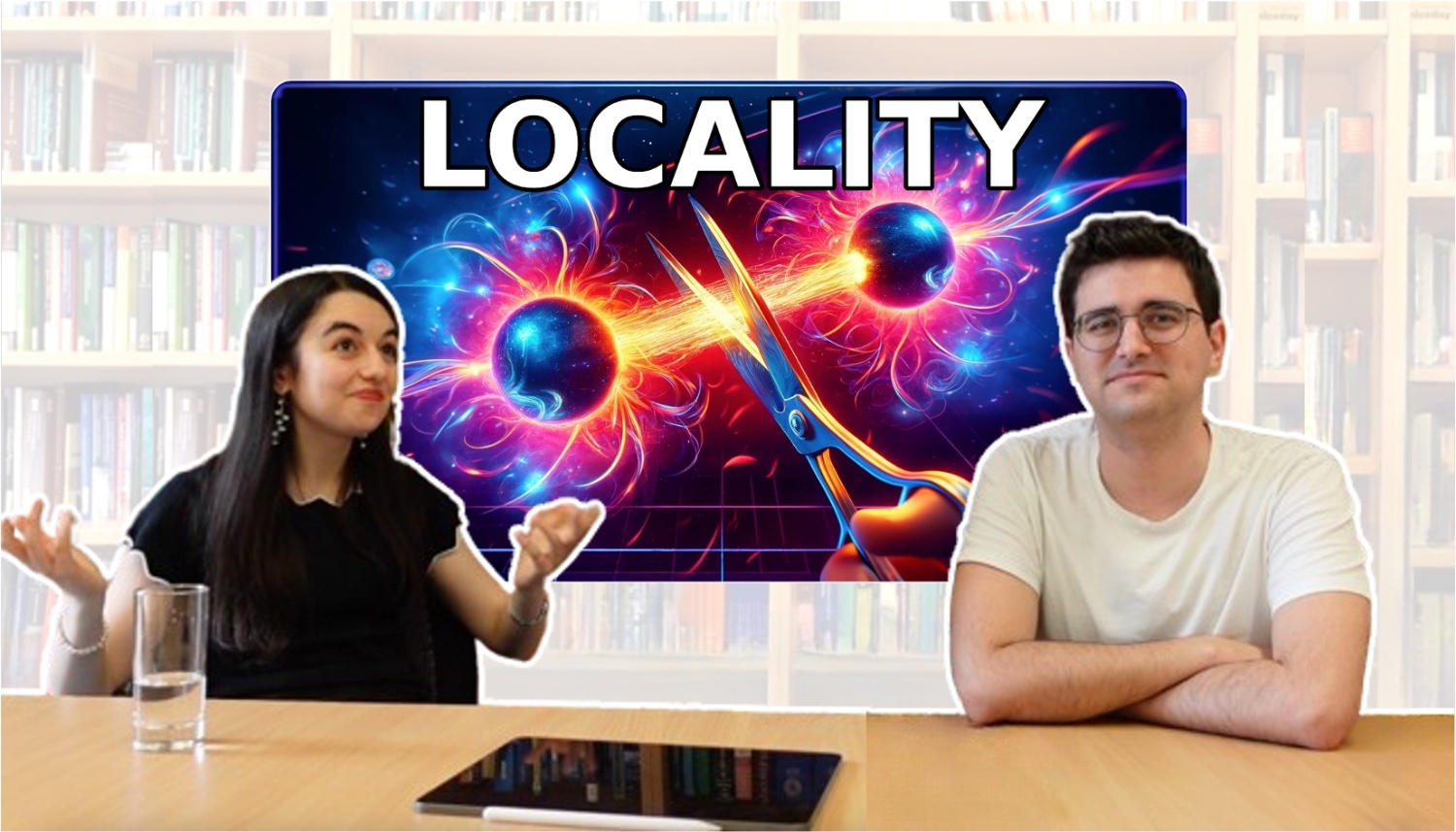 Host Quantum Foundations Podcast
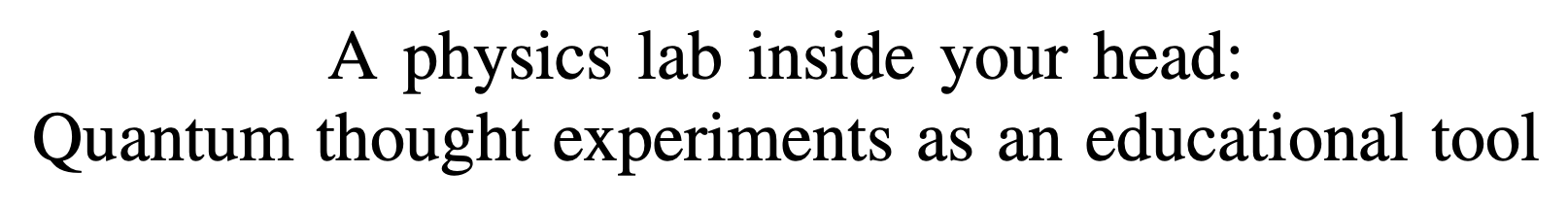 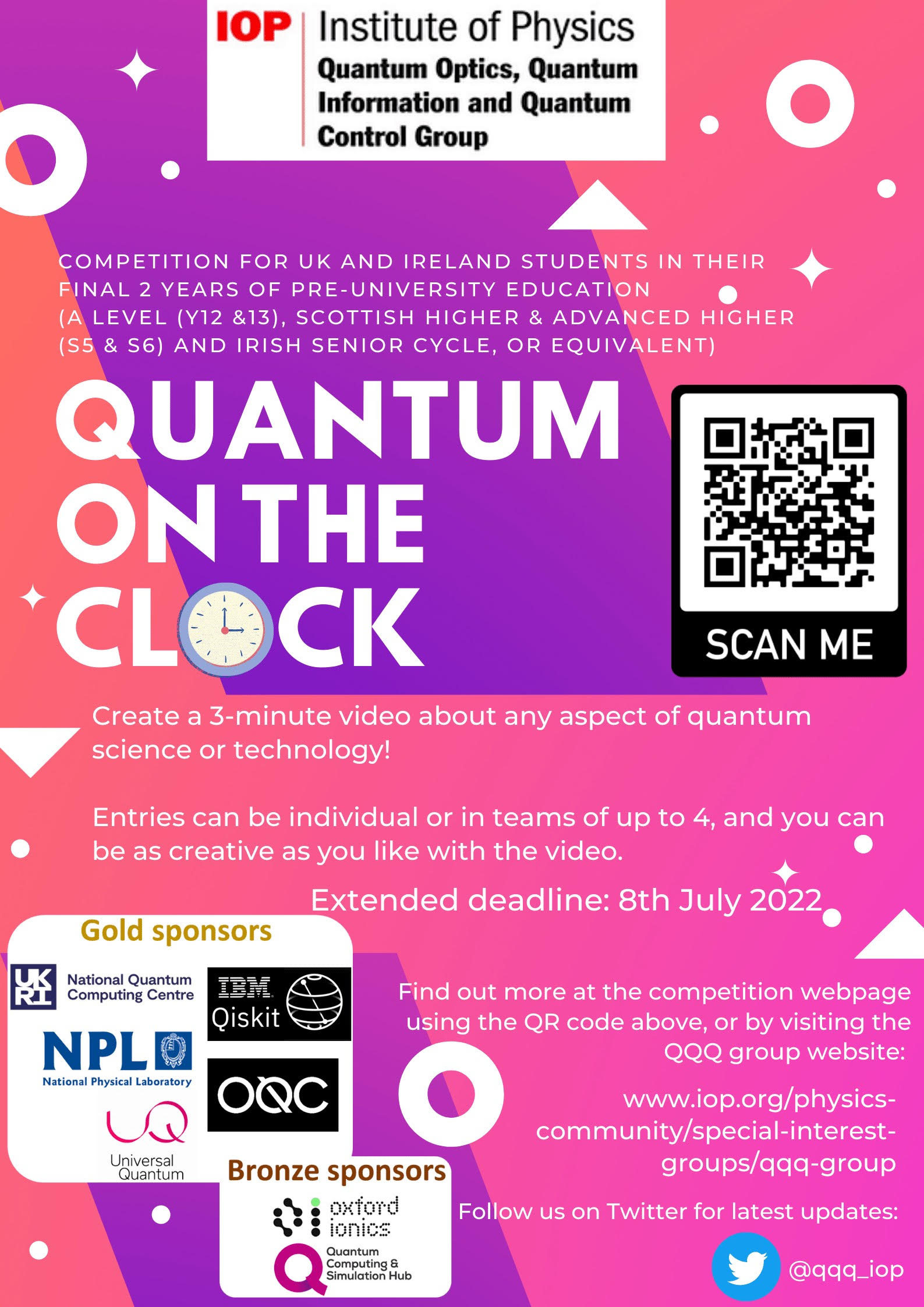 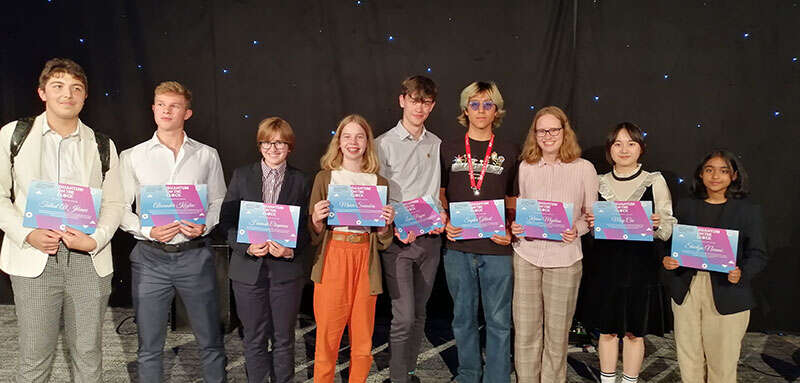 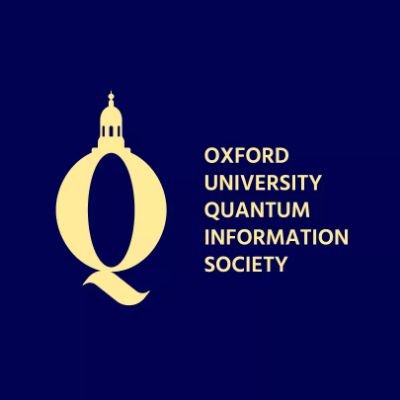 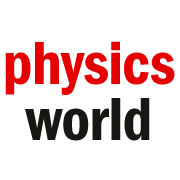 Podcast interviews: Physics World, Quantum AI, Question Field, Constructor Theory
[Speaker Notes: Questions for the audience: High school? 
Undergraduate? 
Graduate study? 
Working?
Heard of quantum computing? Heard of qubits?]
maria@violaris.com 
Maria Violaris
@maria__violaris
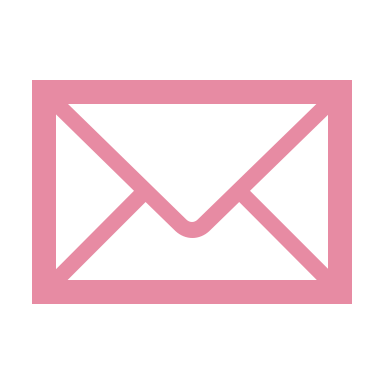 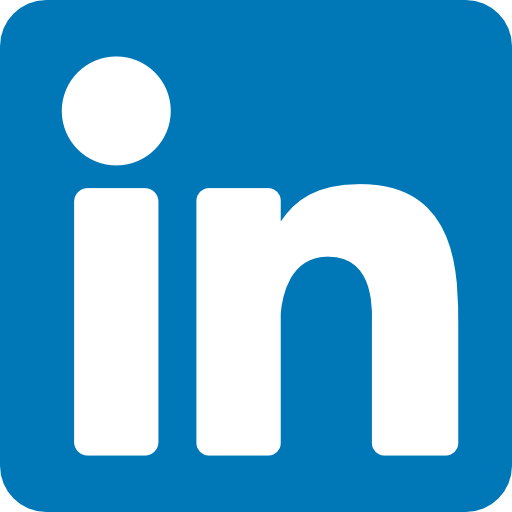 Hi!
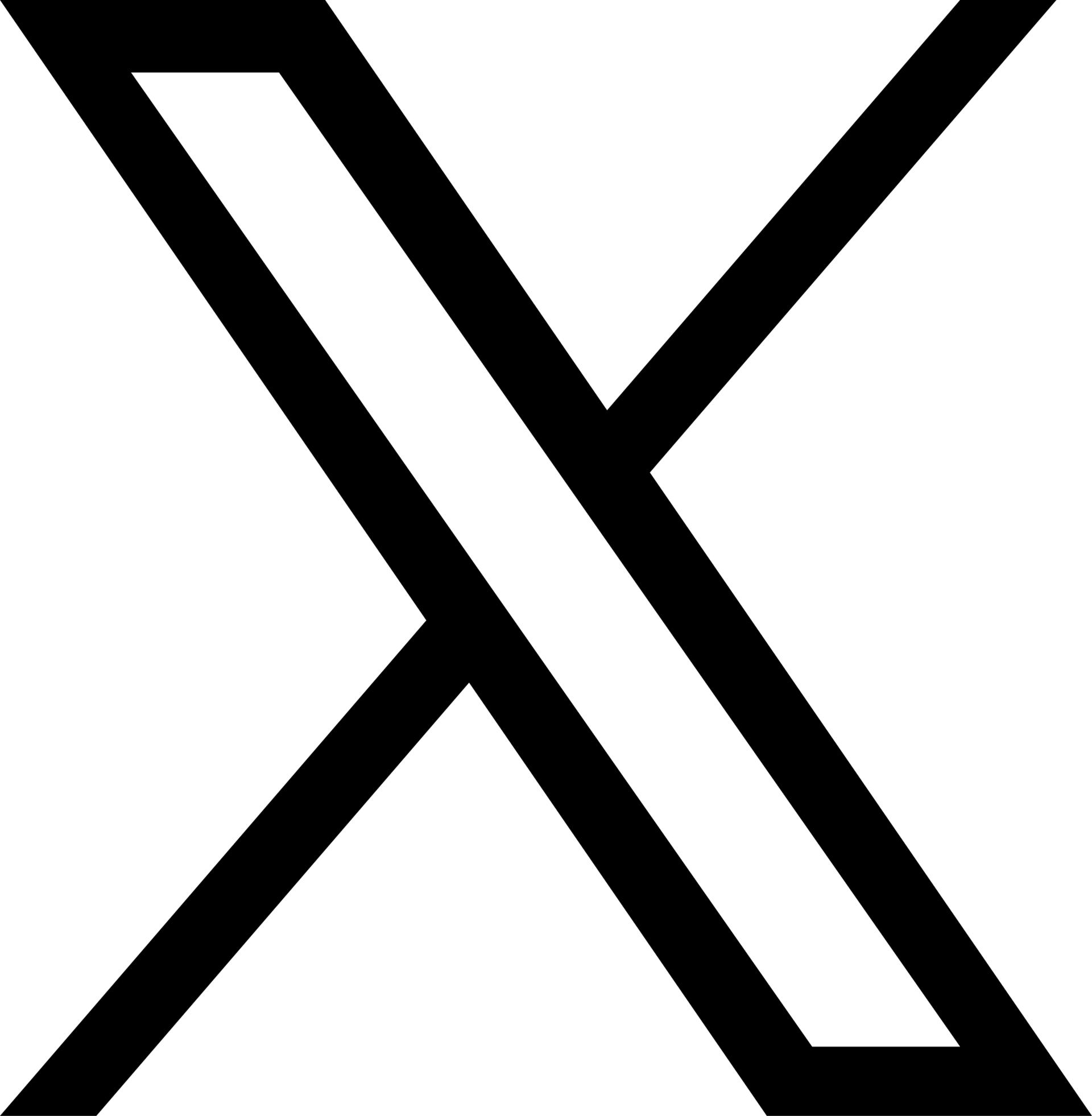 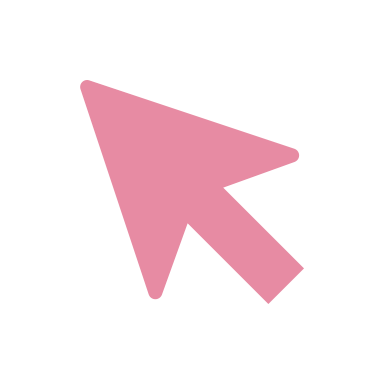 mariaviolaris.com
Maria Violaris
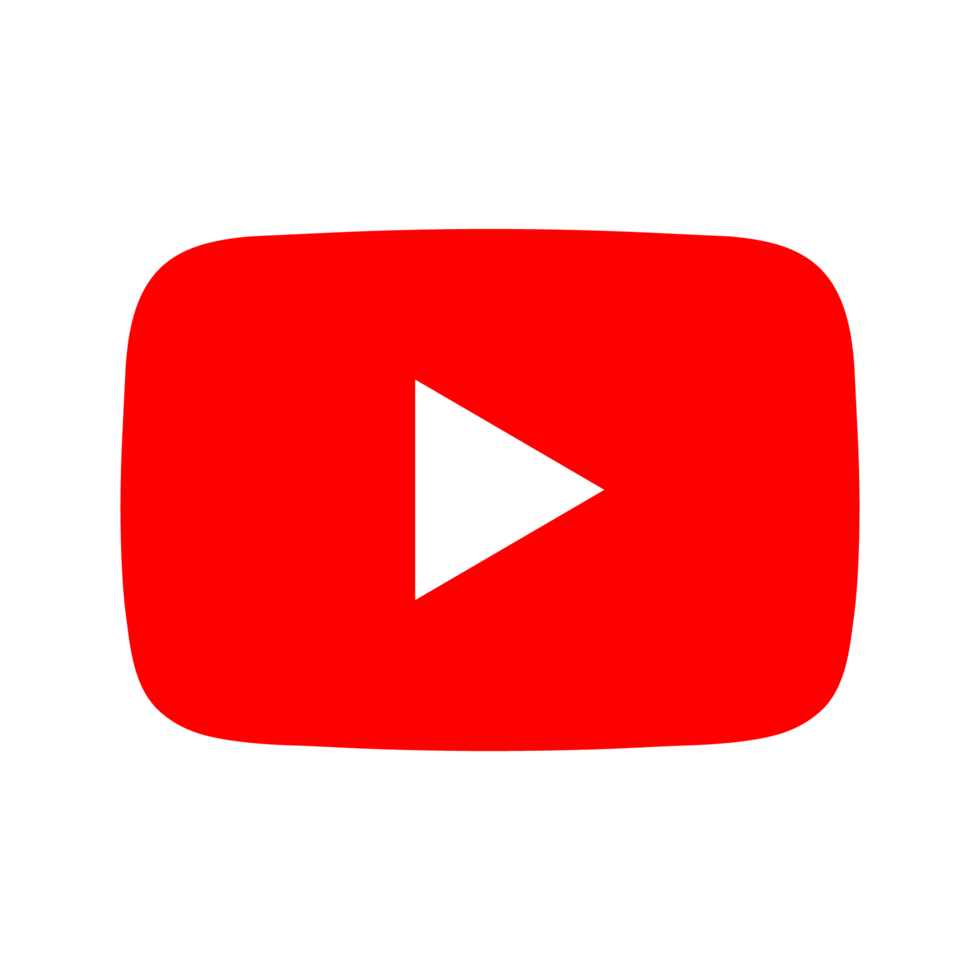 Maria Violaris
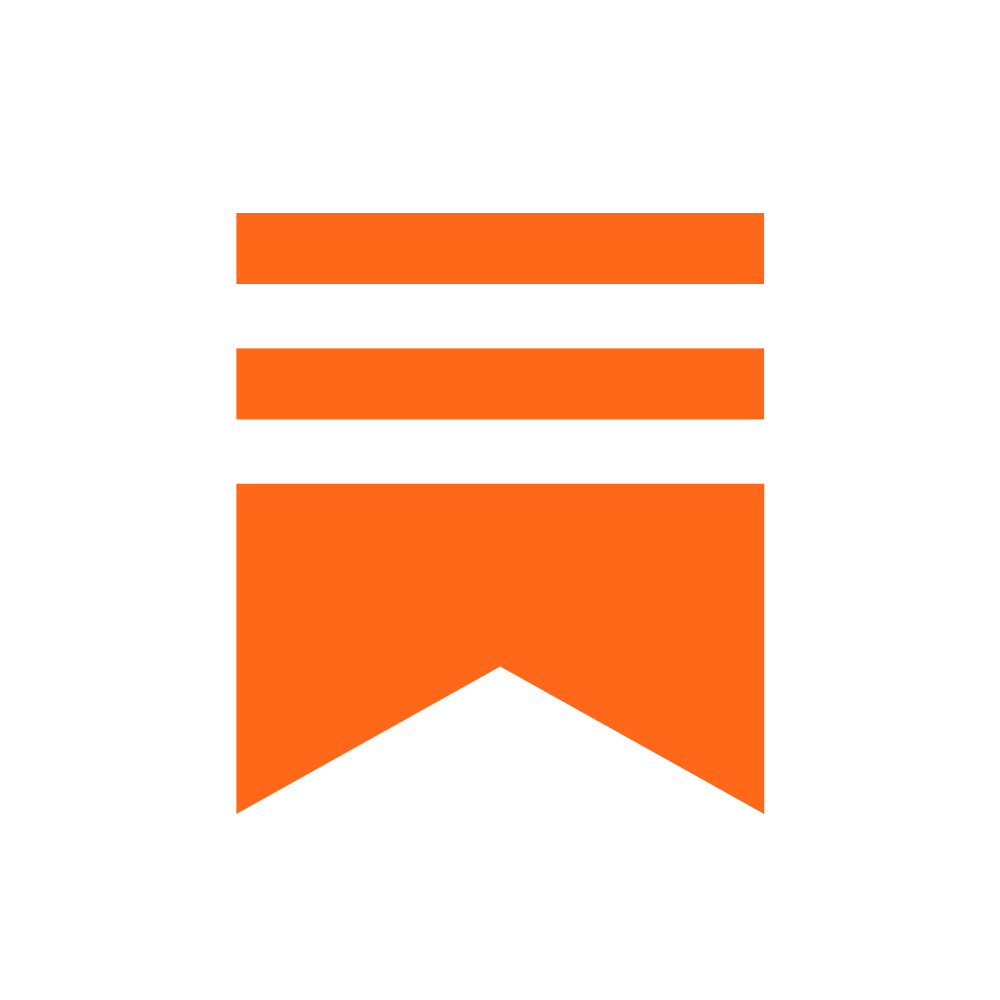 Industry
Quantum
 Paradox-Busting!
PhD
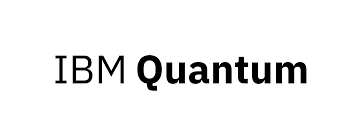 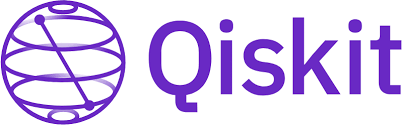 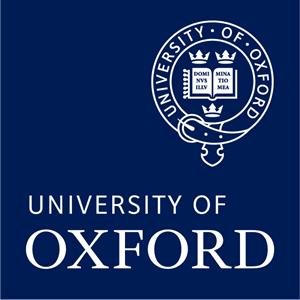 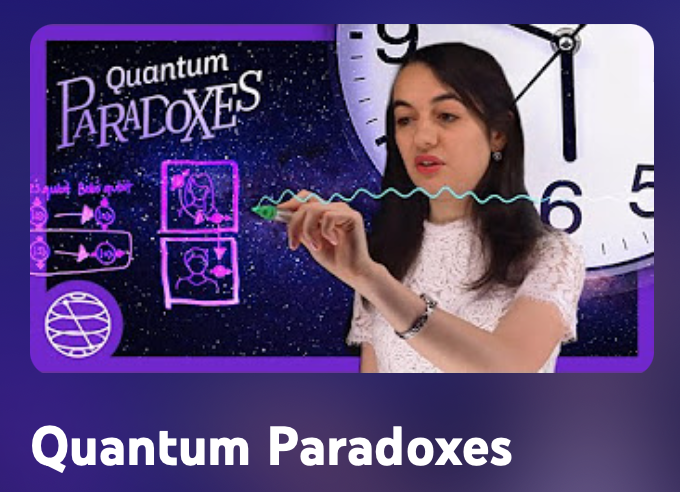 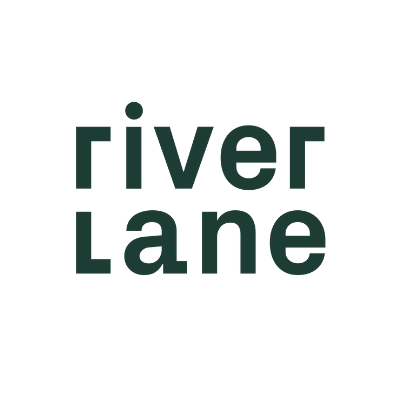 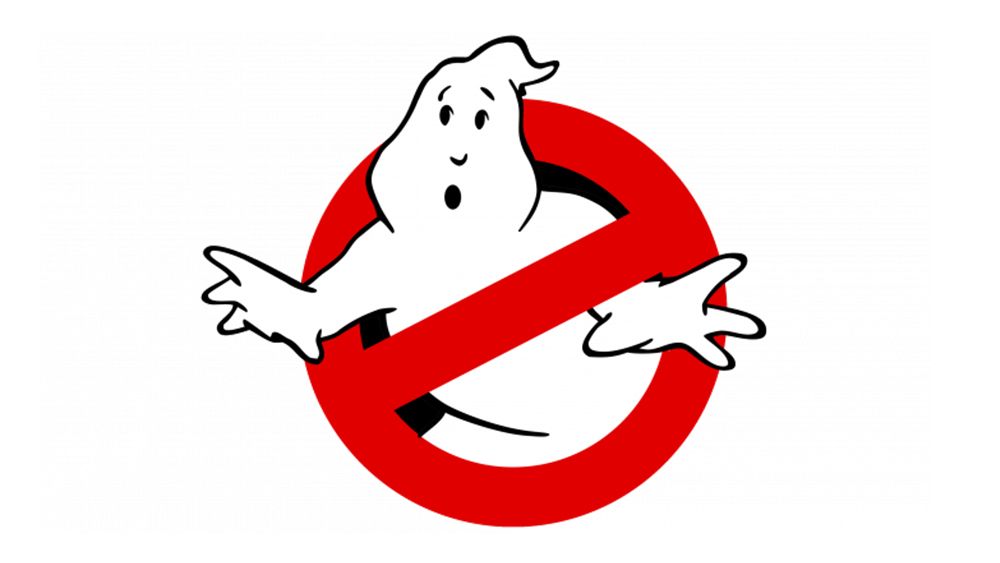 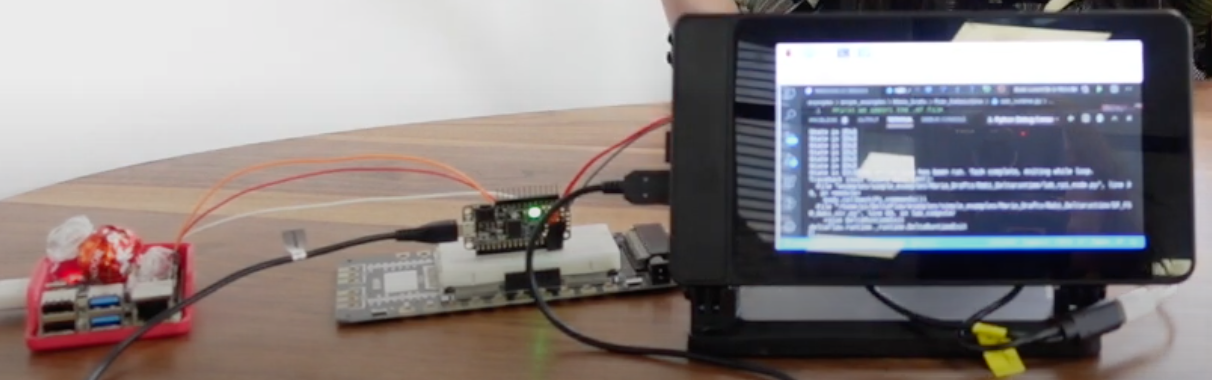 Media
Engagement
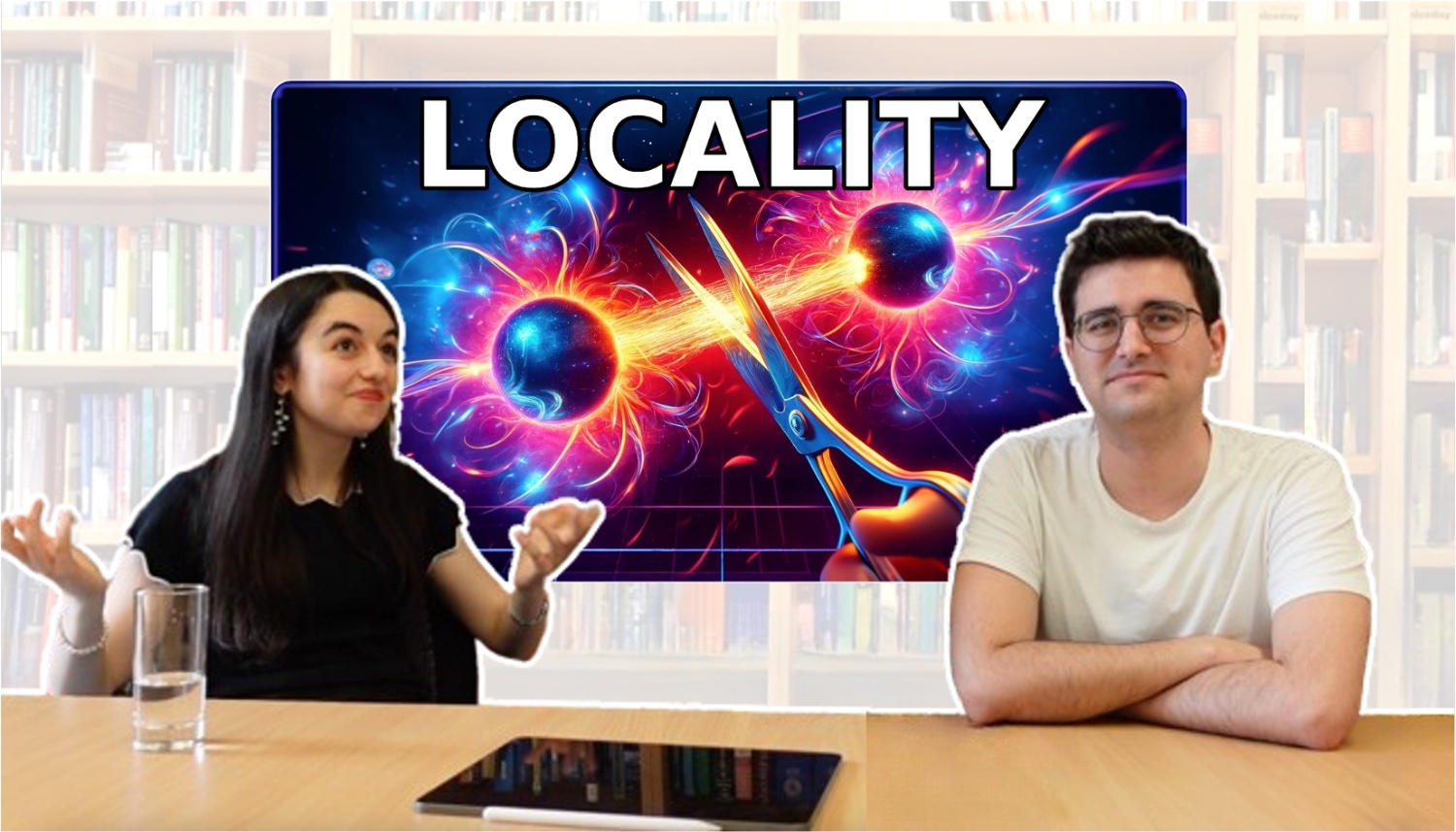 Host Quantum Foundations Podcast
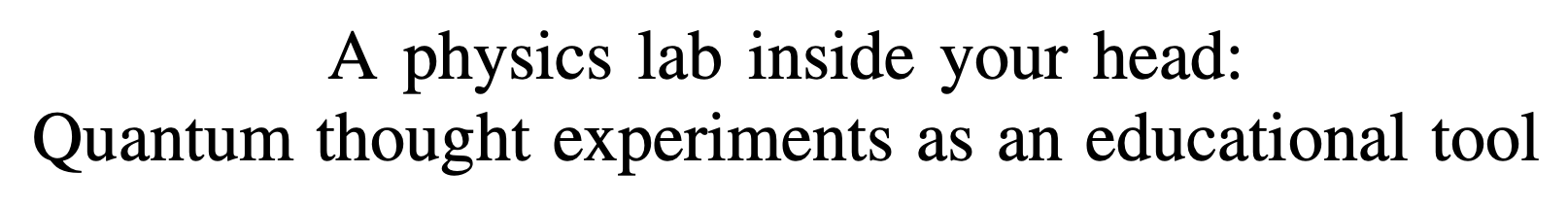 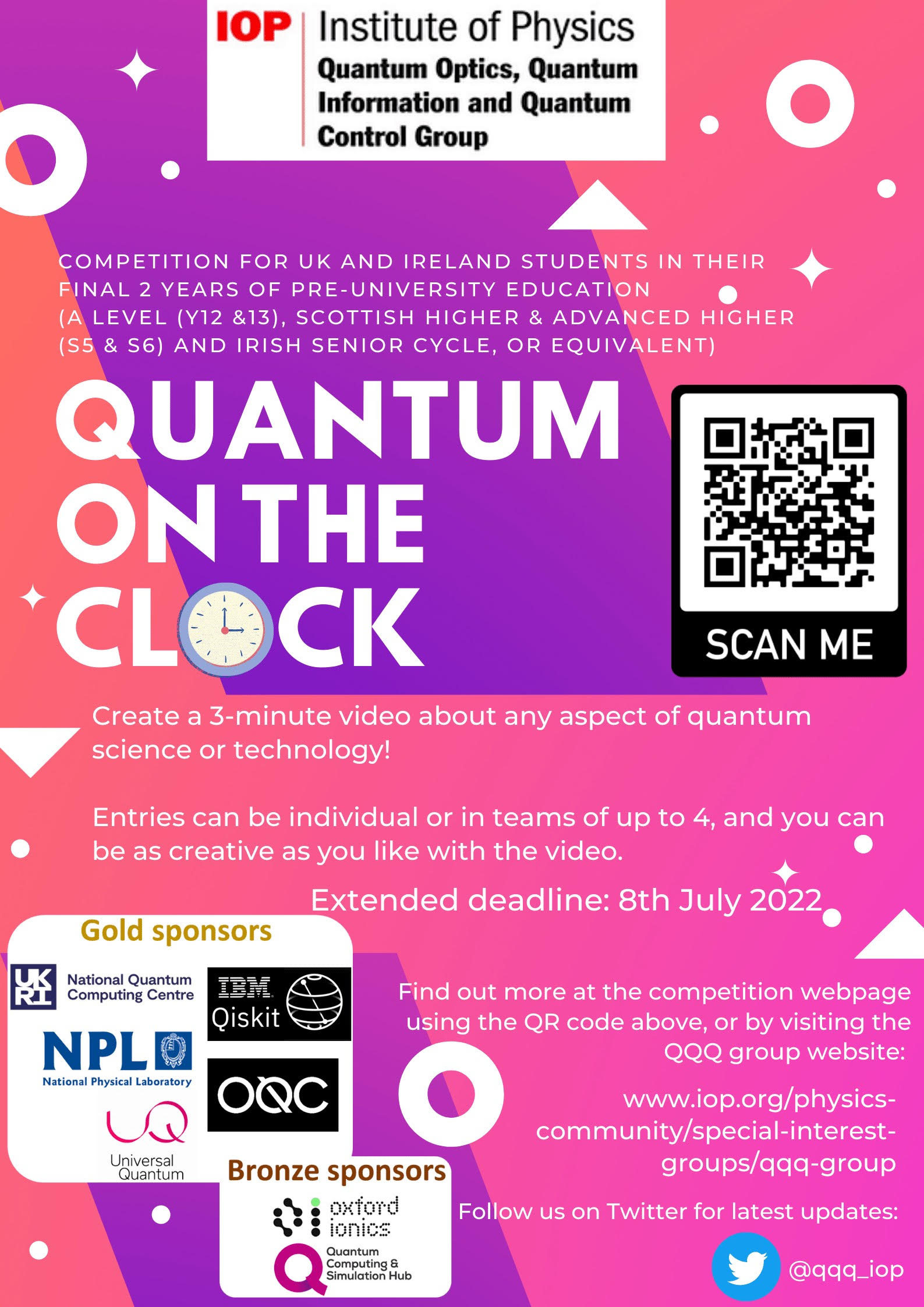 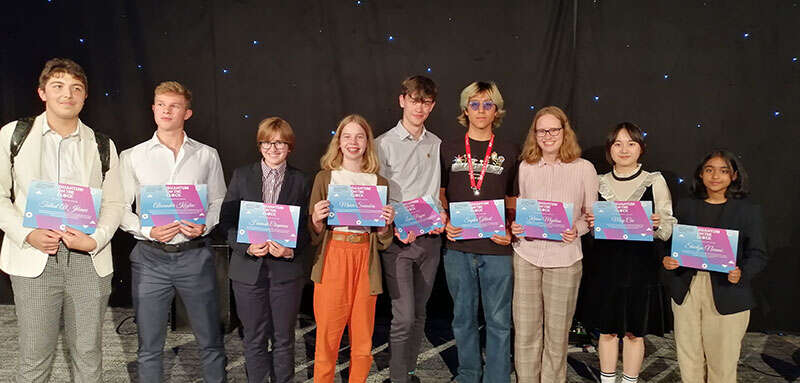 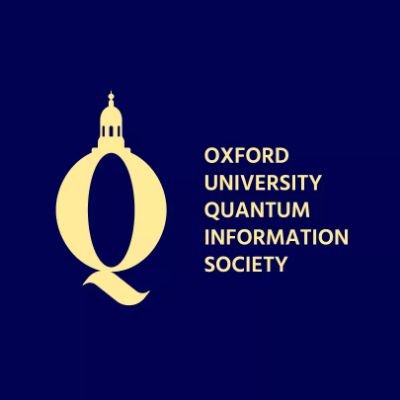 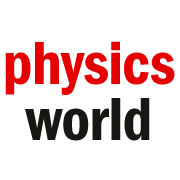 Podcast interviews: Physics World, Quantum AI, Question Field, Constructor Theory
[Speaker Notes: Questions for the audience: High school? 
Undergraduate? 
Graduate study? 
Working?
Heard of quantum computing? Heard of qubits?]
What’s to come….
Lecture 1, Wednesday 10th July 
The Quantum Bomb Tester and Quantum Computing Basics 
Lecture 2, Wednesday 17th July
Collapse vs Many-Worlds: Demystifying Schrödinger’s Cat, the Double-Slit, and Quantum Observers
Lecture 3, Wednesday 24th July
Entangling Disciplines: How Quantum Computing meets Relativity, Maxwell’s Demon and Time-Travel
Summary
The quantum bomb tester: see a bomb without looking!

Up to 100% effective version with the “quantum Zeno effect” 

Mapping the bomb tester to a quantum circuit
Quantum bomb tester
Quantum bomb tester
Detector 1
Mirror 1
Beam-splitter 2
Detector 2
Light-sensitive bomb?
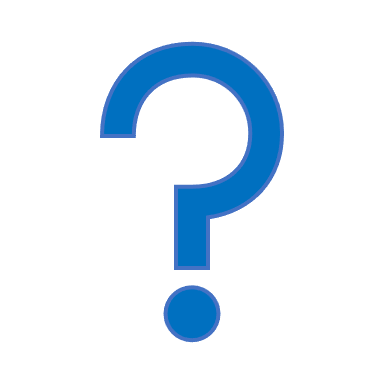 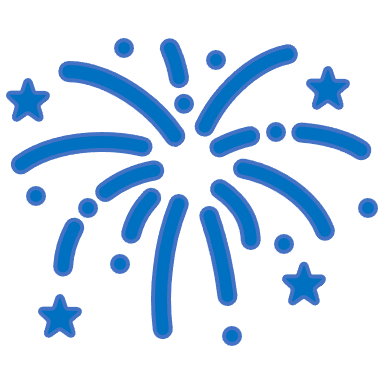 Photon
Source
Mirror 2
Beam-splitter 1
Animation of basic bomb tester with no bomb
Animation of basic bomb tester with bomb, and bomb explodes
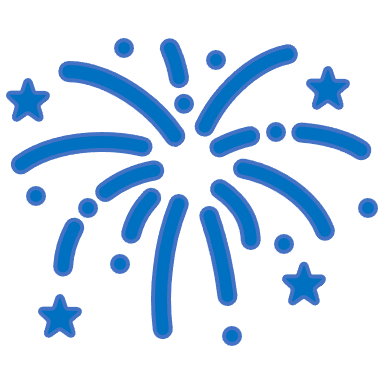 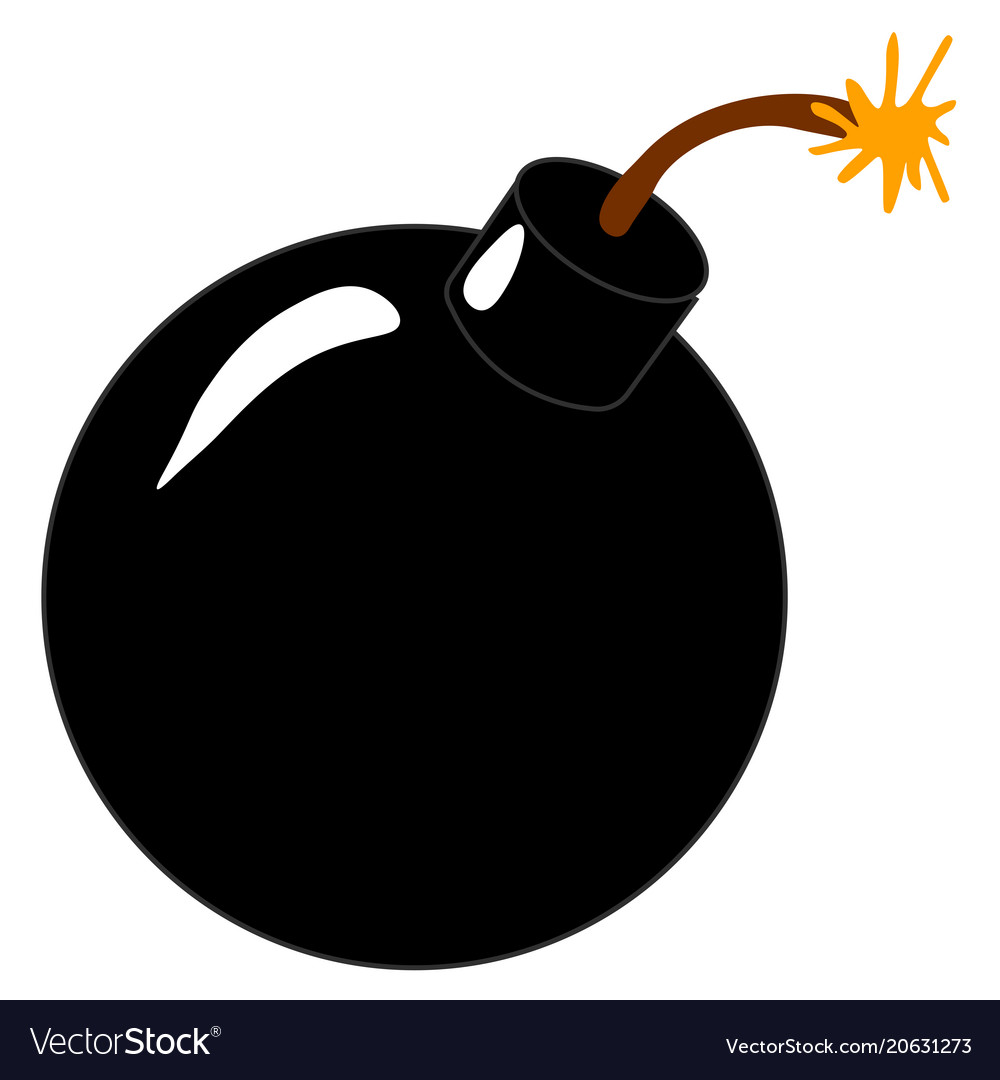 Animation of basic bomb tester with bomb, bomb doesn’t explode
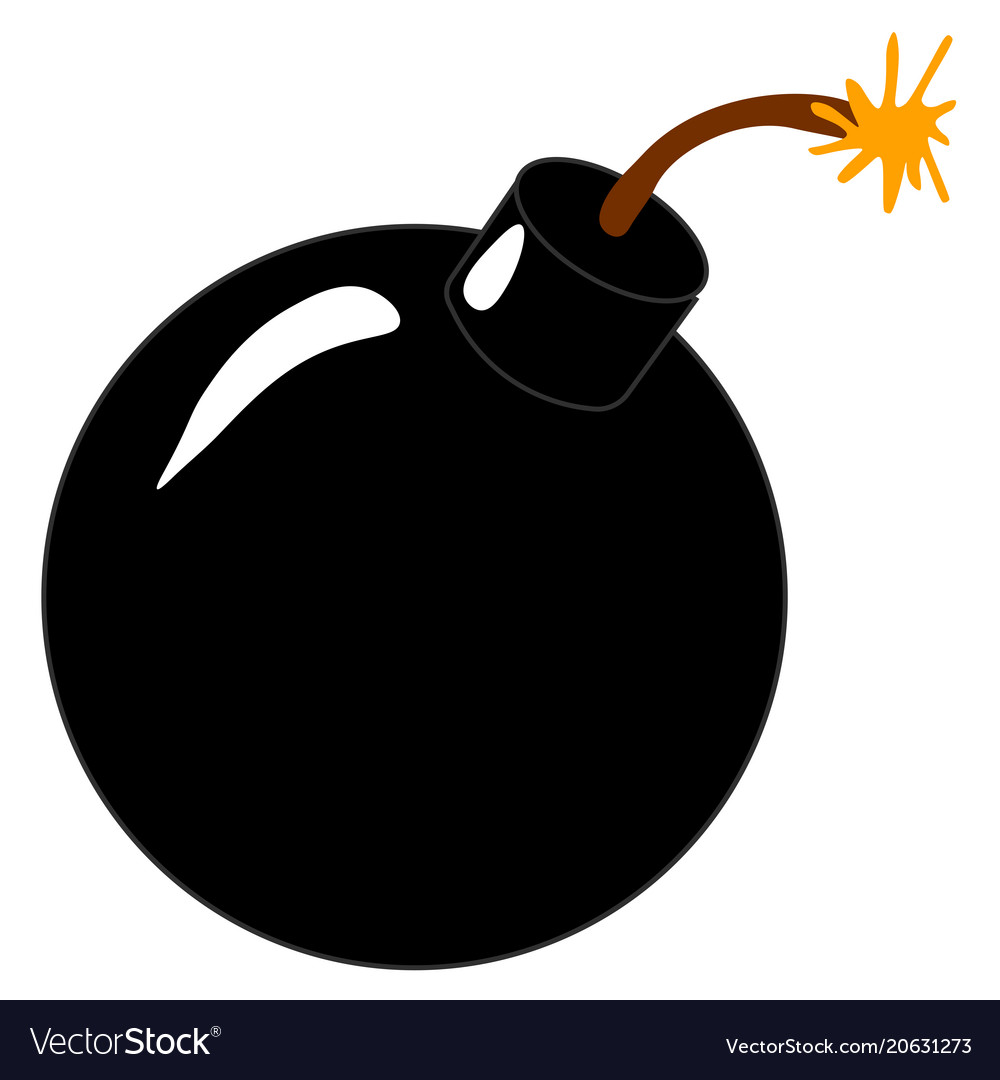 Animation of basic bomb tester with bomb, bomb doesn’t explode, photon ends up at same detector as no bomb, giving inconclusive result
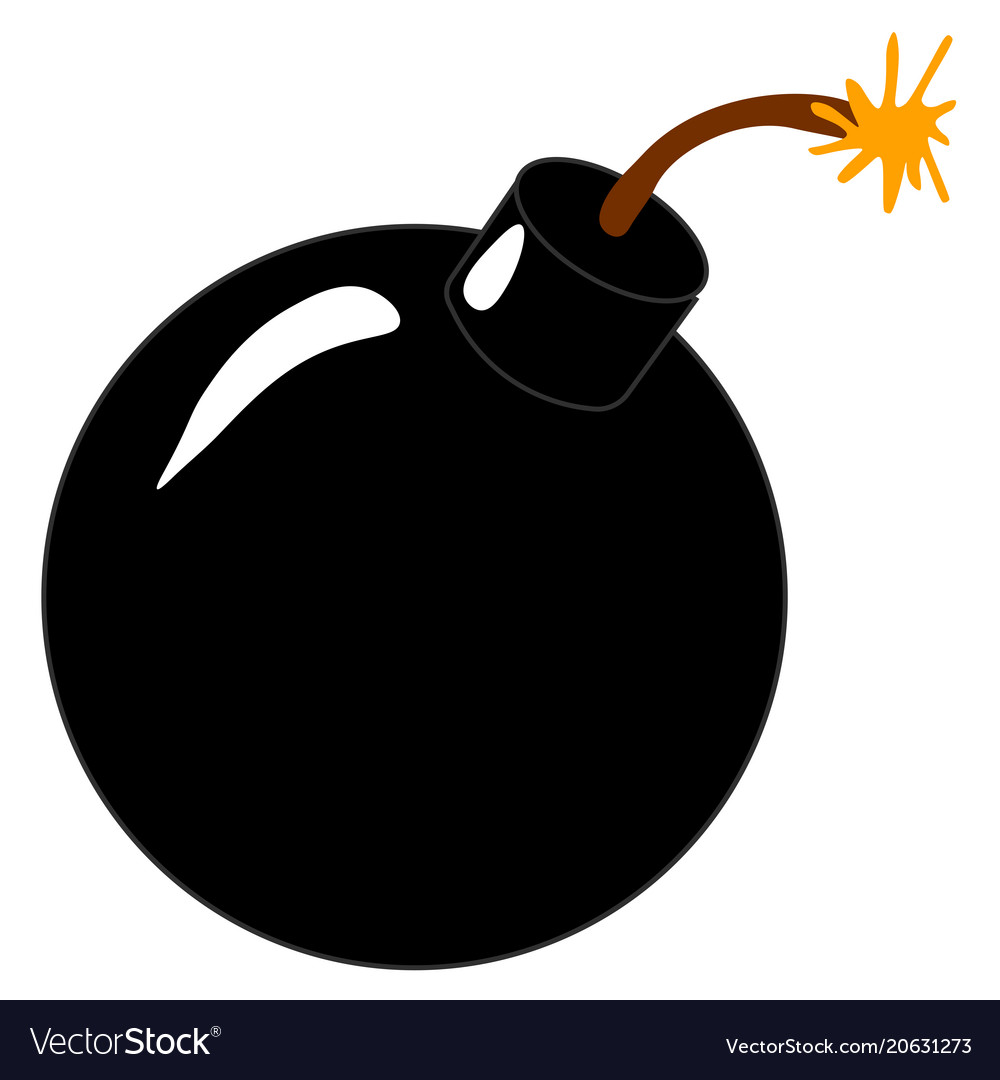 Animation of basic bomb tester with bomb, bomb doesn’t explode, photon ends up at detector that never goes off with no bomb, which tells us for sure that there is bomb
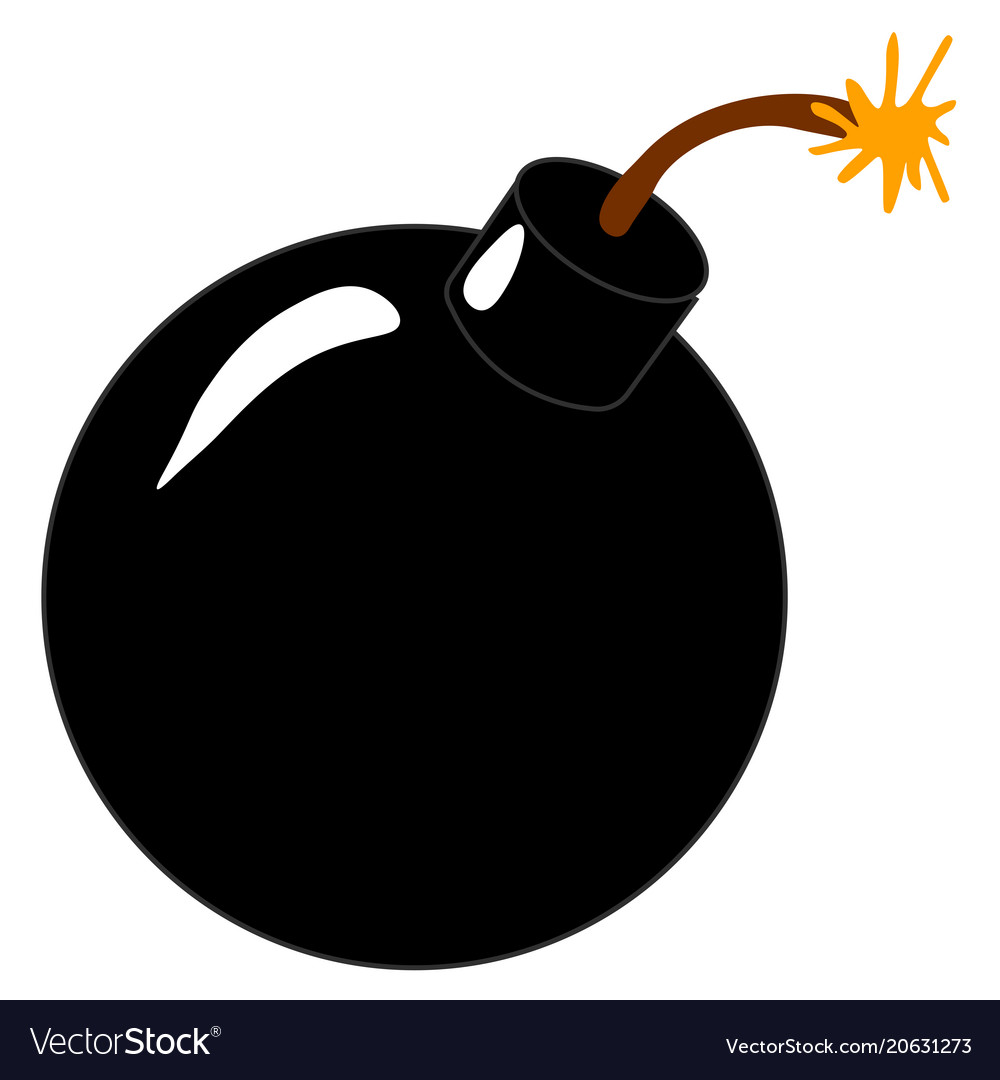 Quantum bomb tester
Detector 1
Mirror 1
Beam-splitter 2
Detector 2
Light-sensitive bomb?
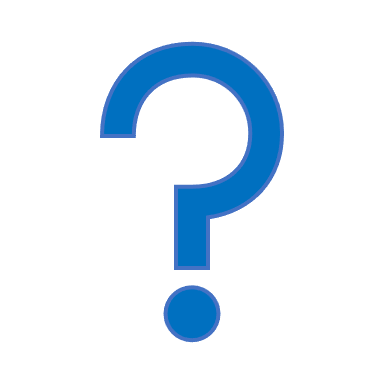 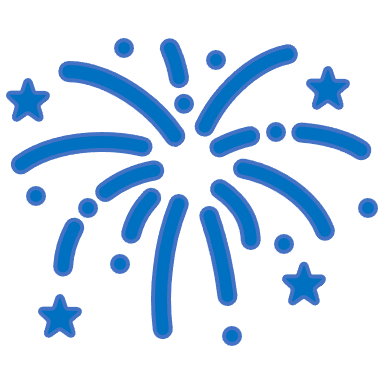 Photon
Source
Mirror 2
Beam-splitter 1
Improved bomb tester with 6 beamsplitters. When there is a bomb, the photon is likely to stay in the same state, and end up at the vertical detector.
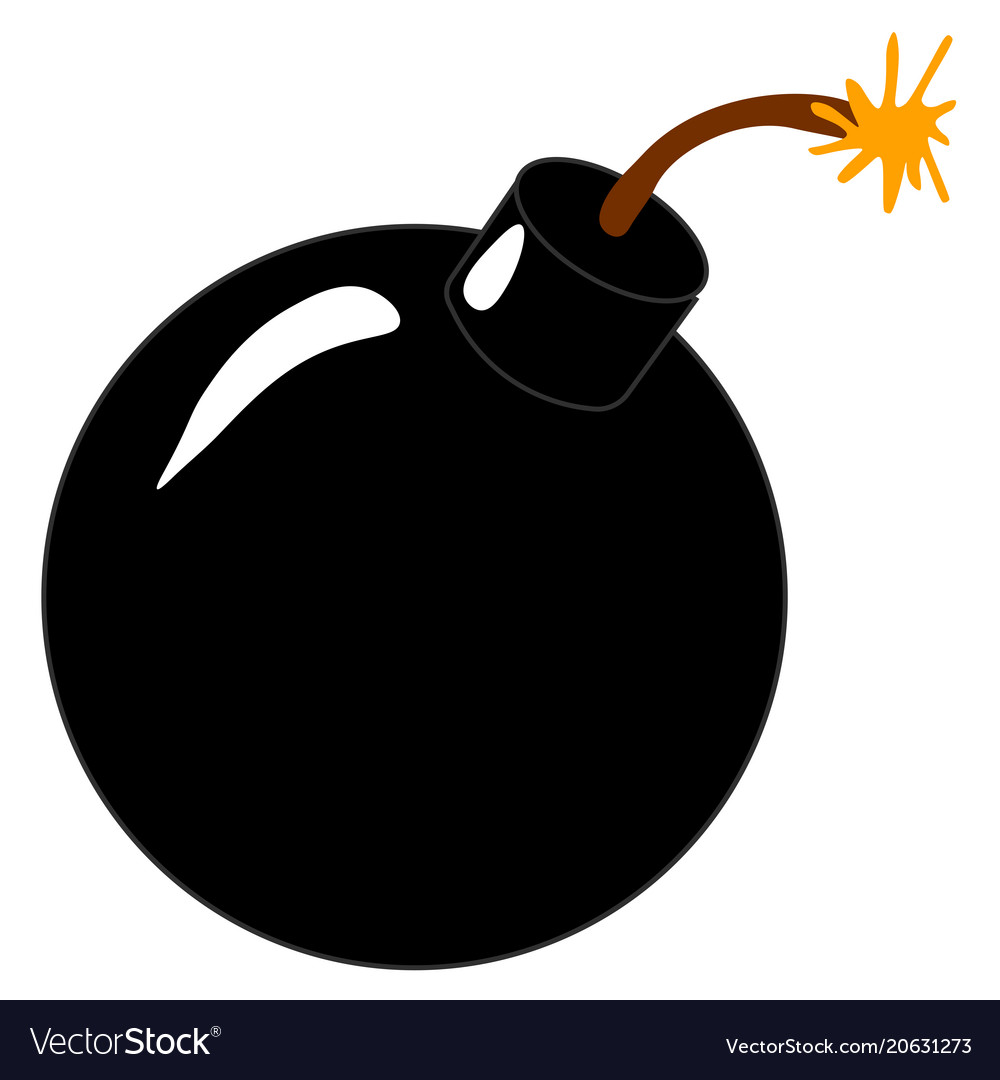 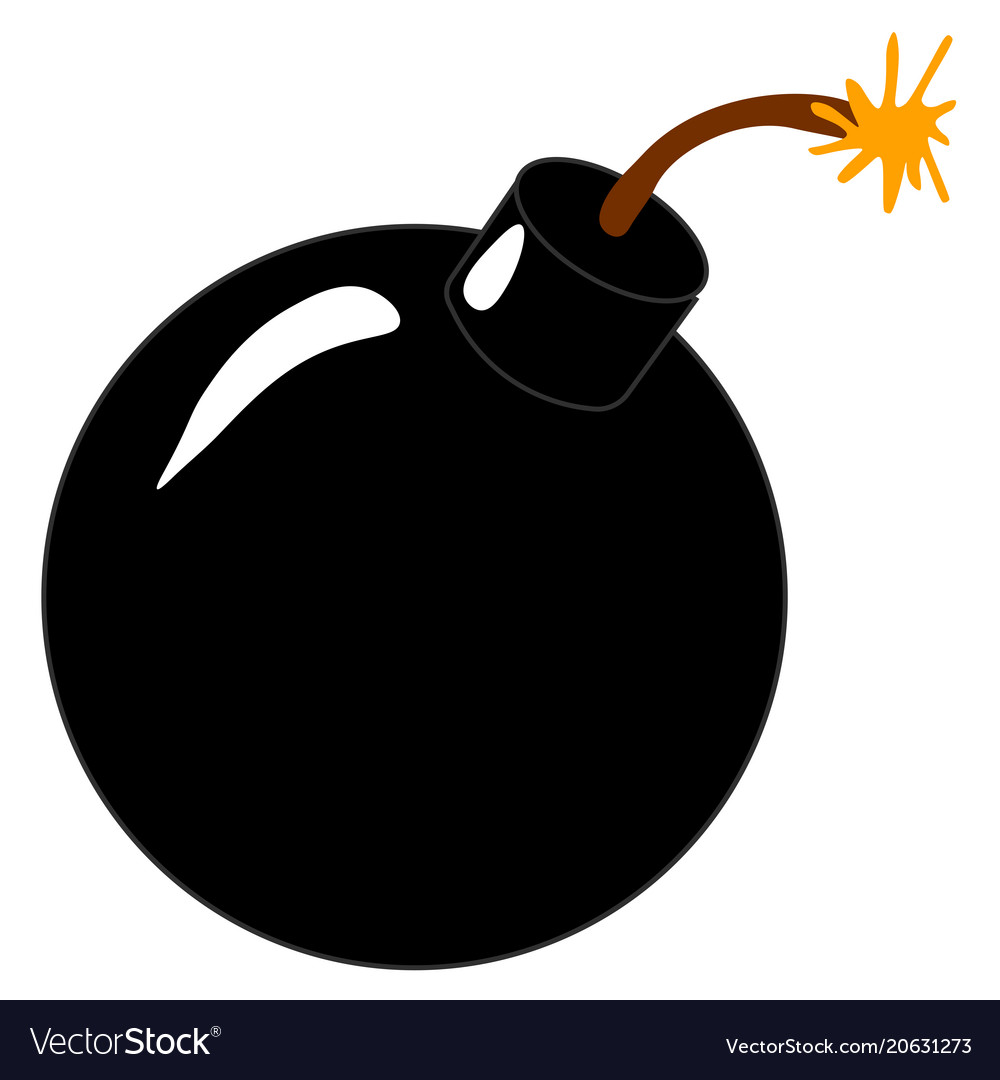 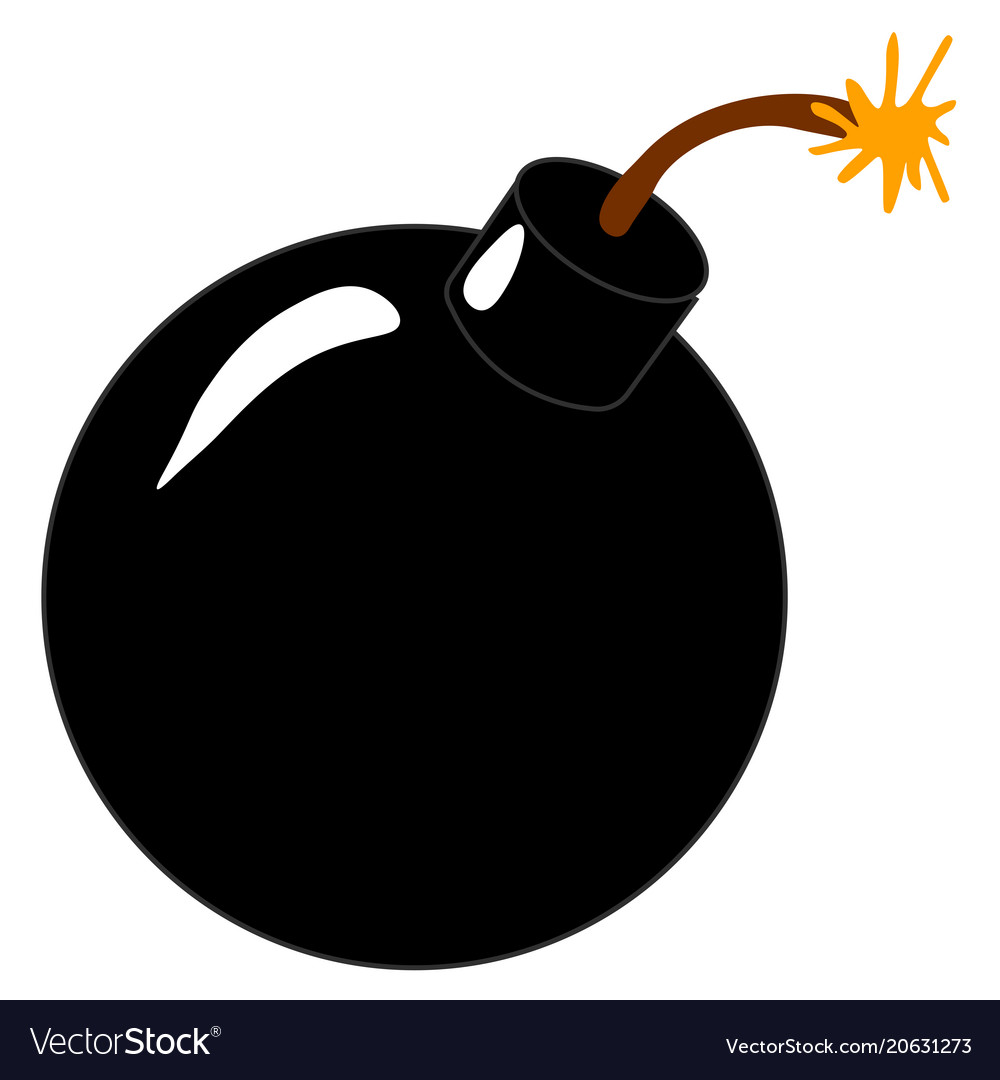 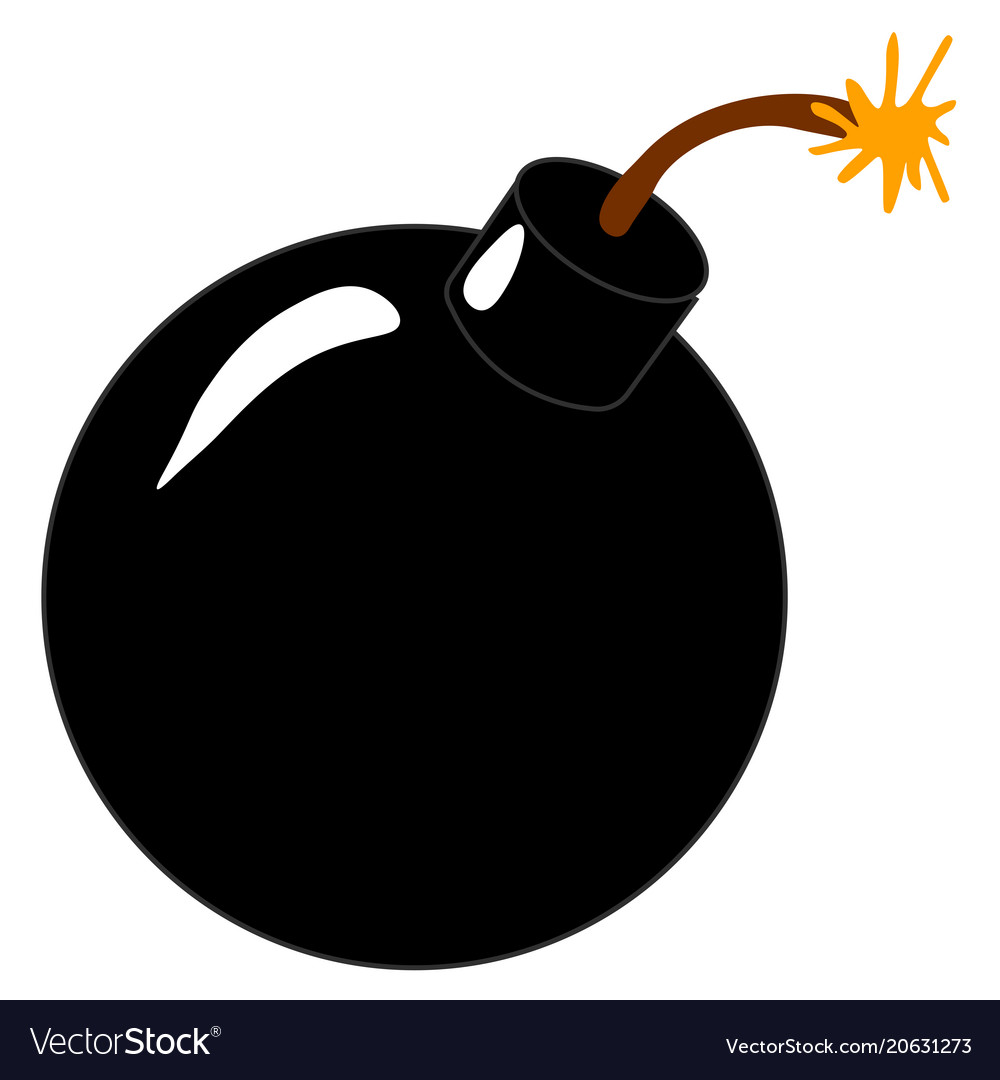 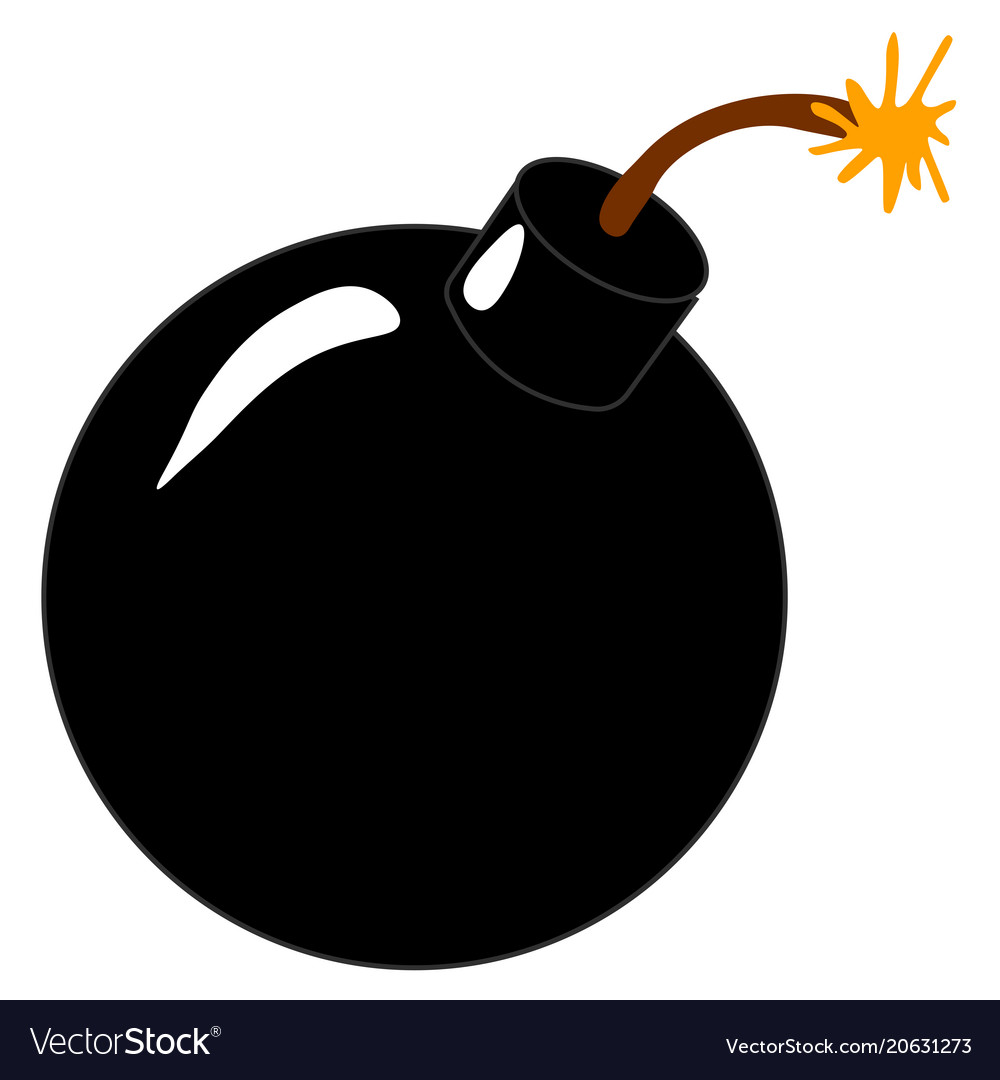 Improved bomb tester with 6 beamsplitters. When there is no bomb, the photon changes state to end up in the horizontal detector.
Weird implications & technology
Imaging delicate objects like cells using interaction-free measurement 
Counterfactual quantum communication (communicate without sending anything physically)
Counterfactual quantum computing (compute without running the computation)

Evidence for Many-Worlds theory of quantum mechanics?
Photons  Quantum computers!
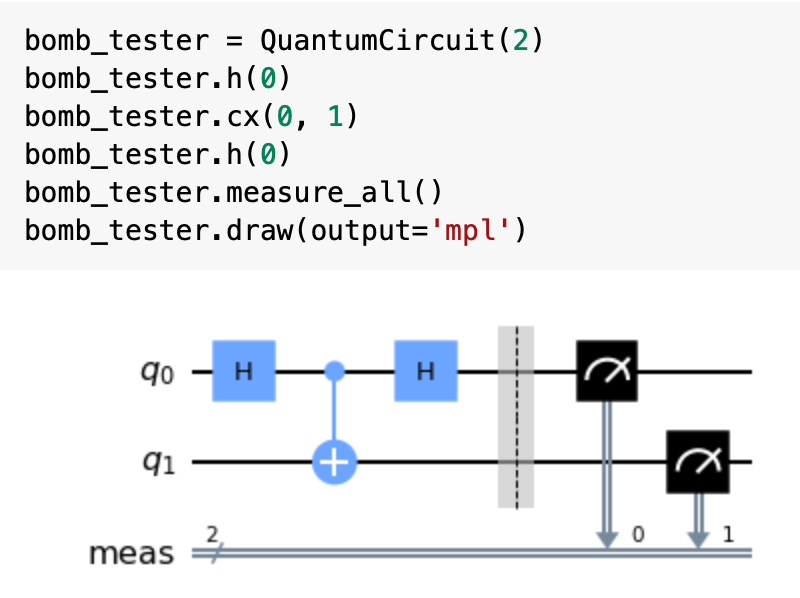 Detector 1
Mirror 1
Beam-splitter 2
Detector 2
Light-sensitive bomb?
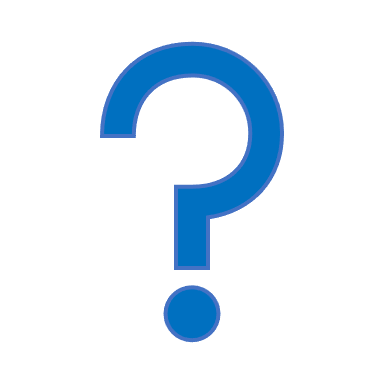 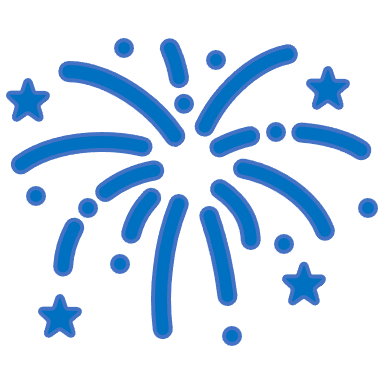 Photon
Source
Mirror 2
Beam-splitter 1
Quantum computing
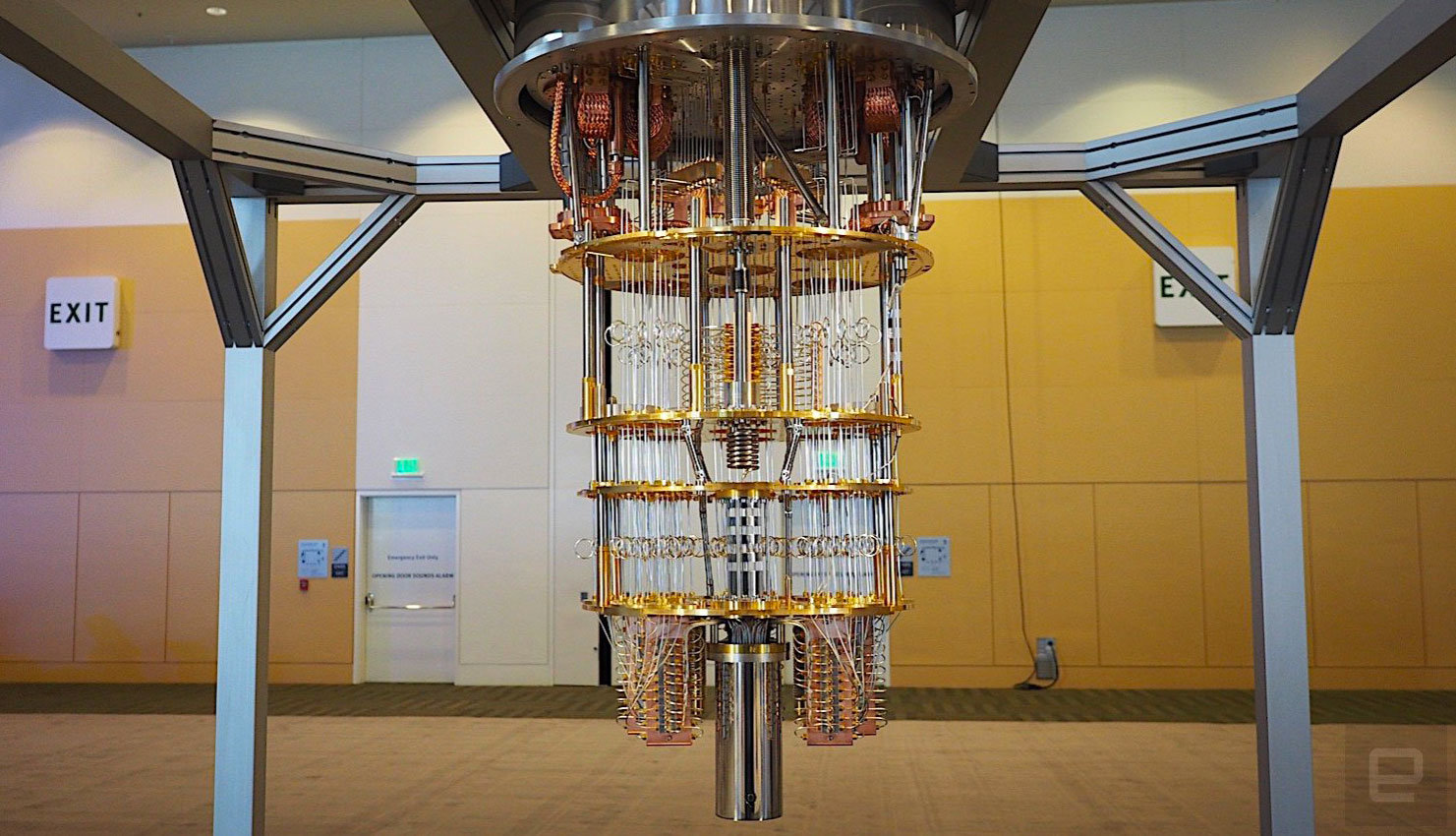 Qubits
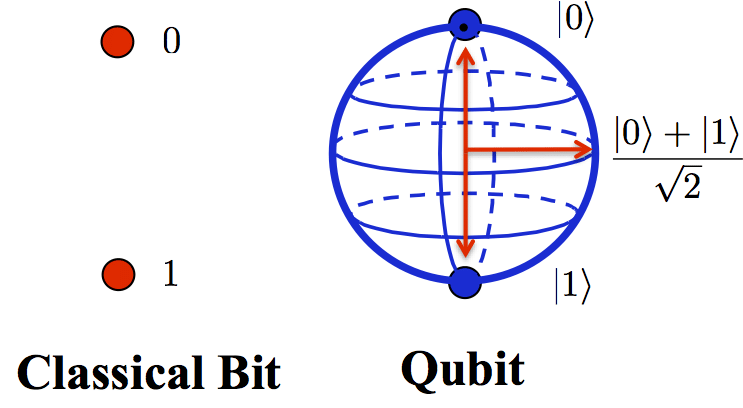 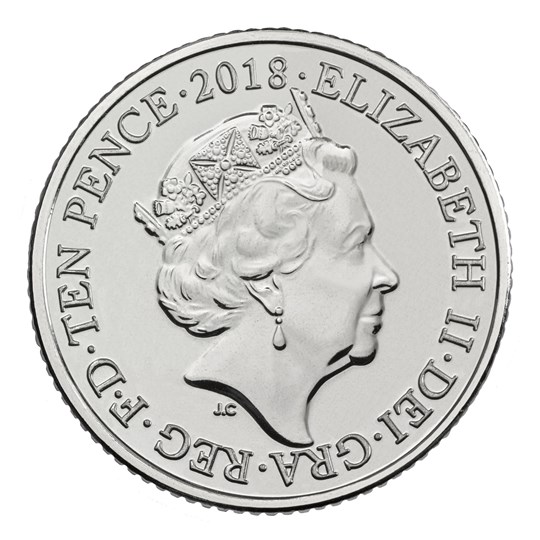 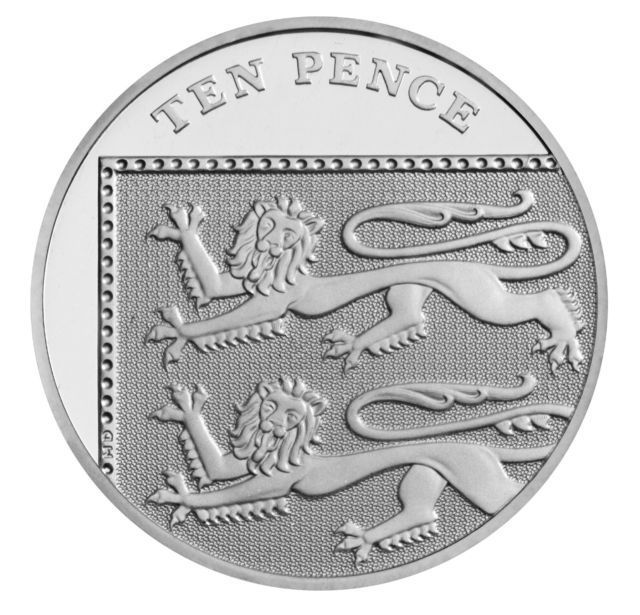 Qubits
Heads
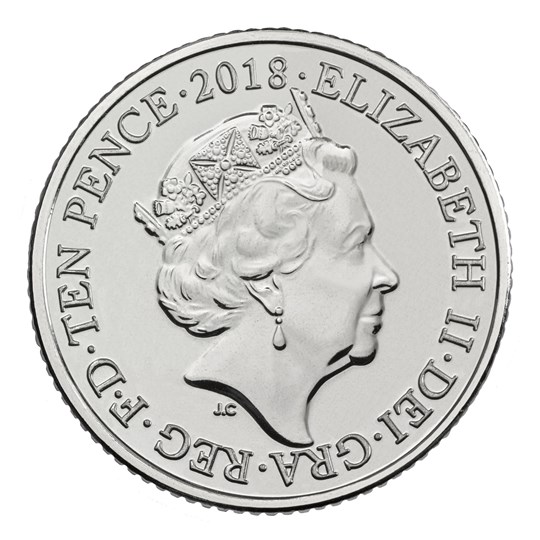 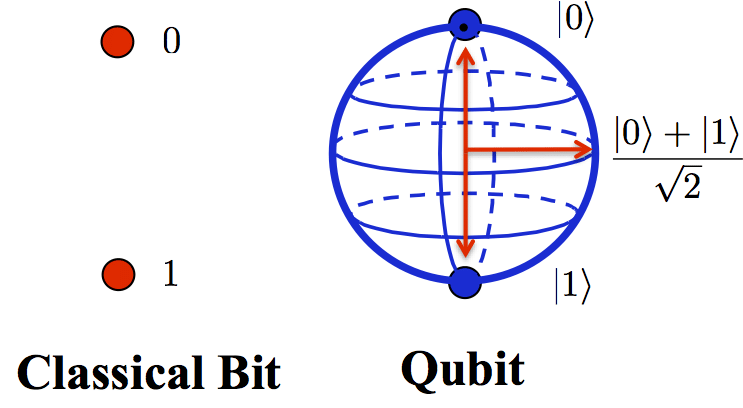 Spinning
Tails
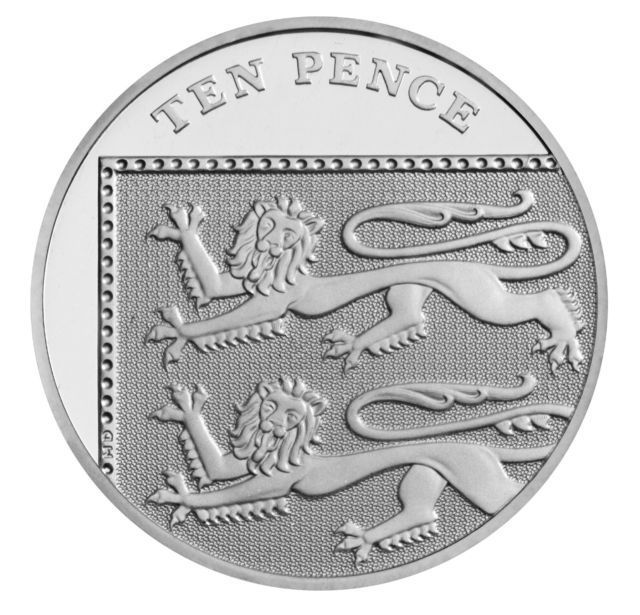 Qubits
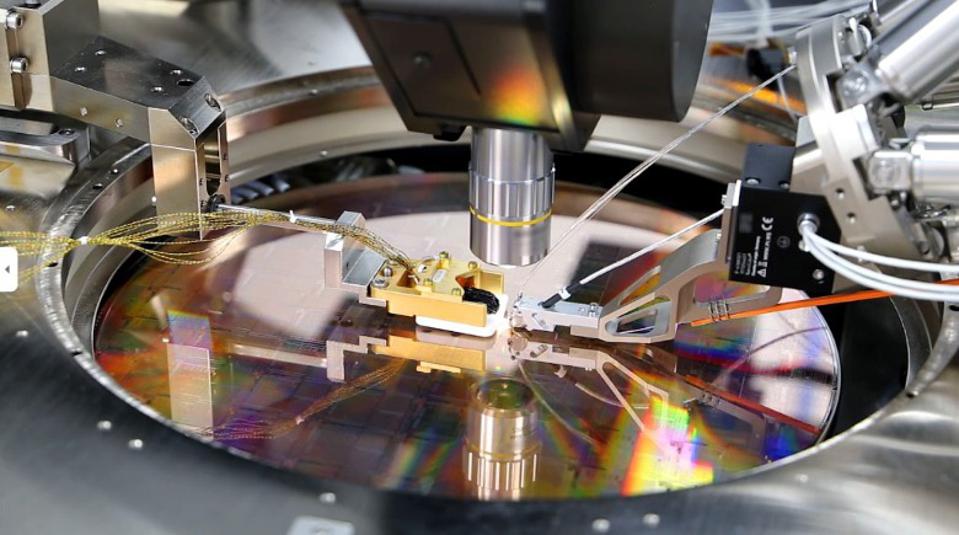 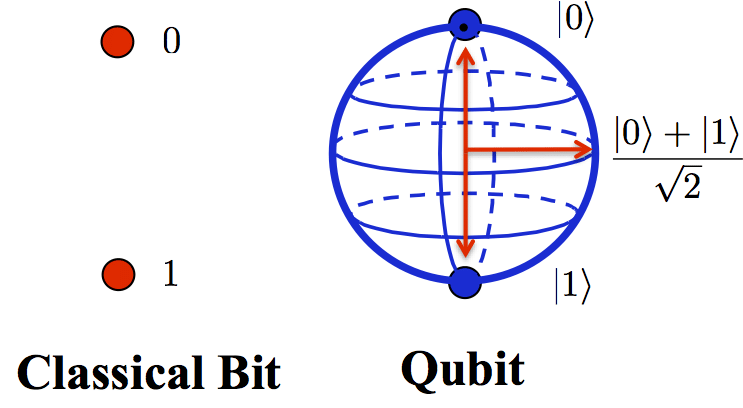 Photons
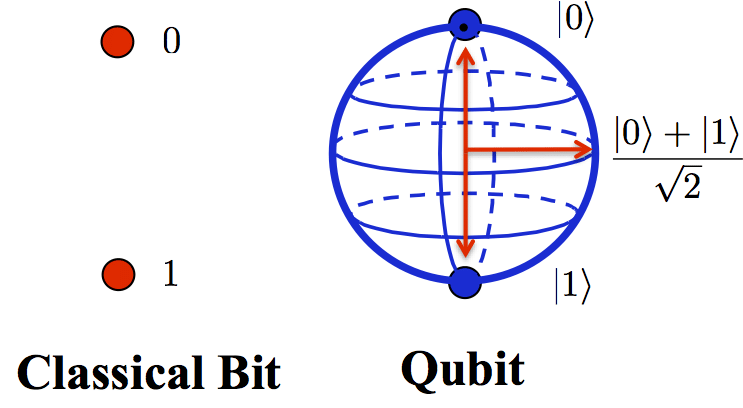 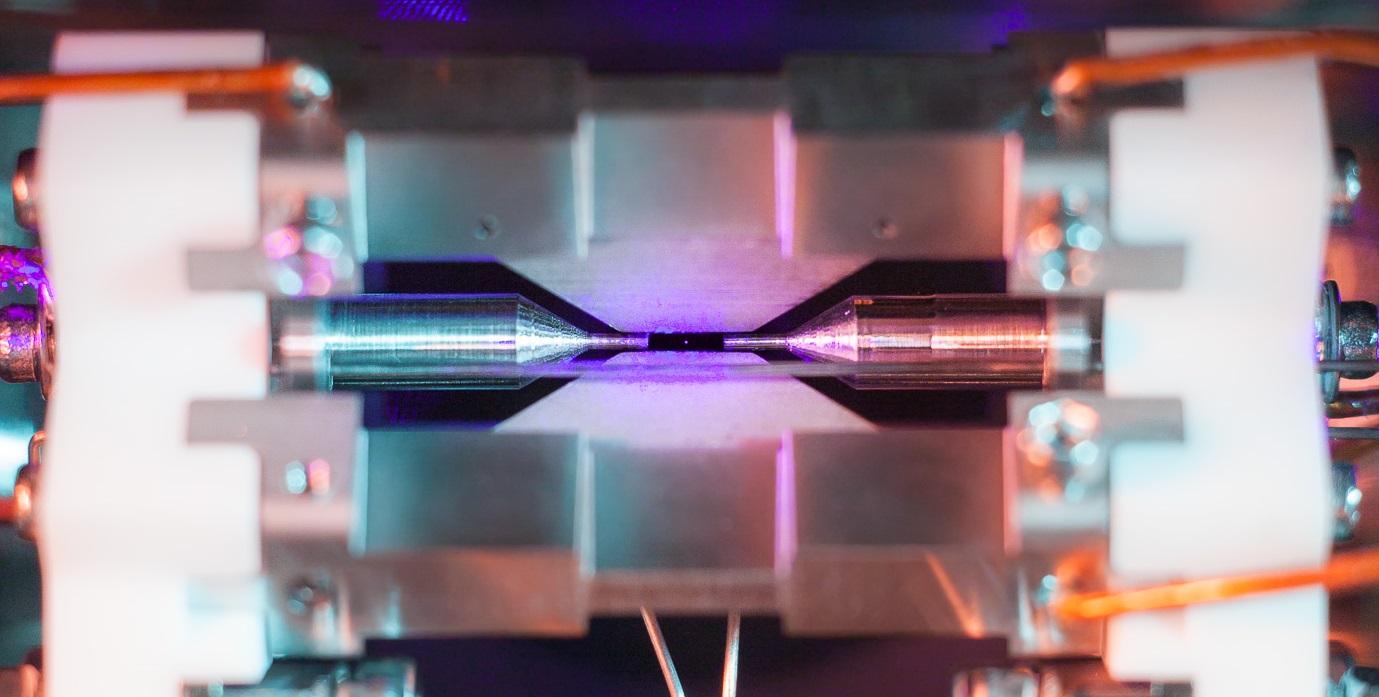 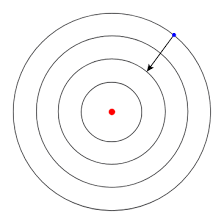 Atoms
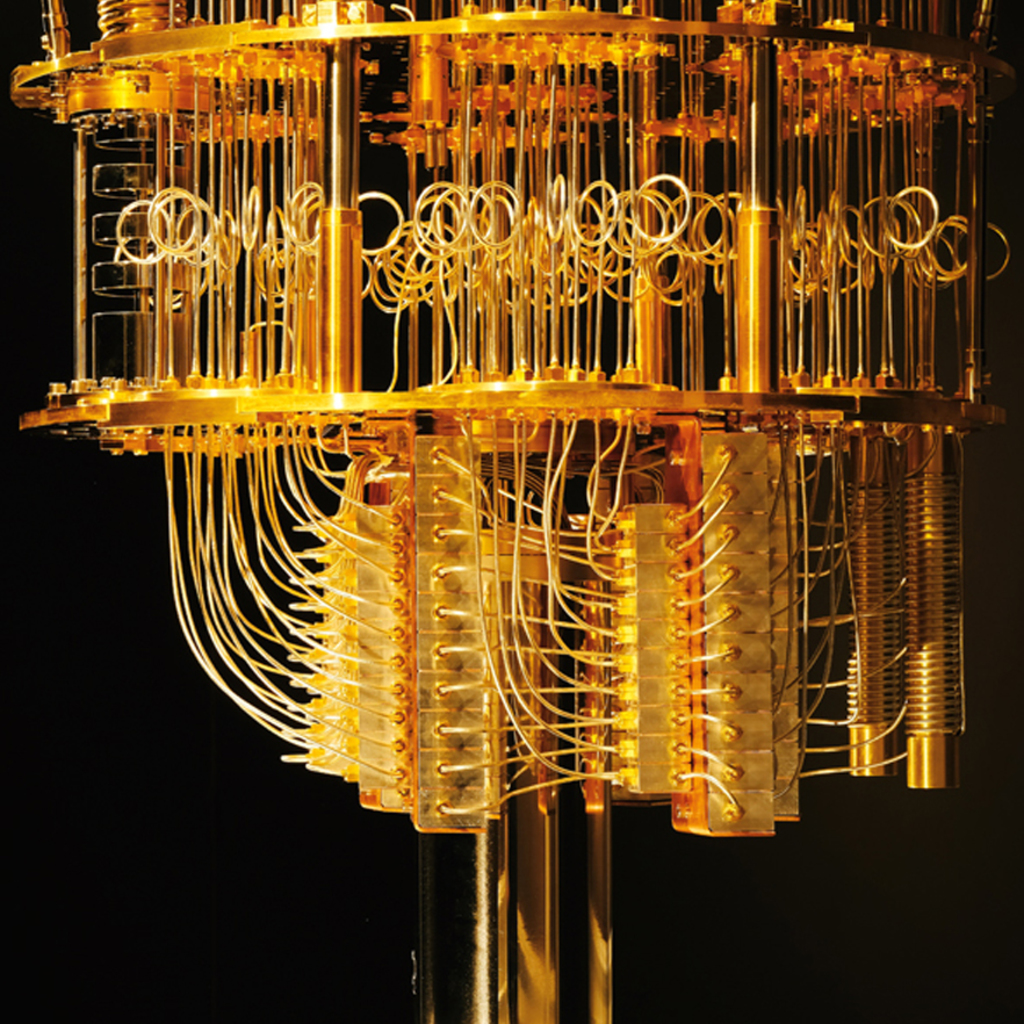 Superconductors
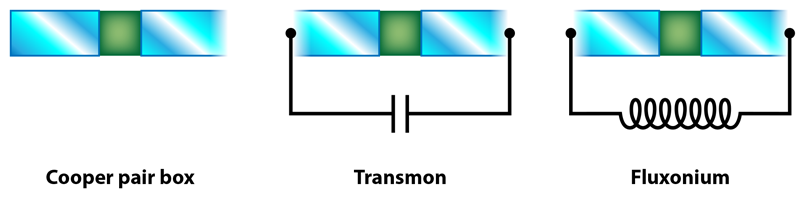 … and lots more!
Quantum circuits
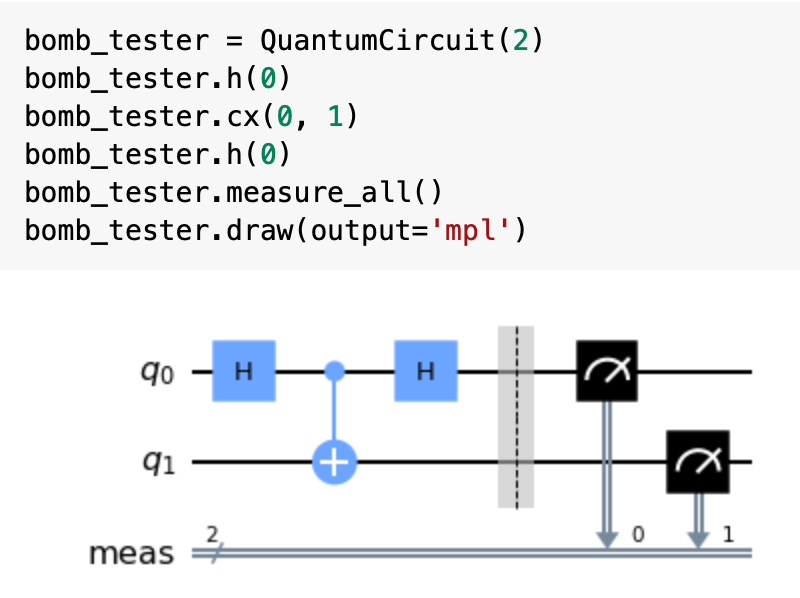 Detector 1
Mirror 1
Beam-splitter 2
Detector 2
Light-sensitive bomb?
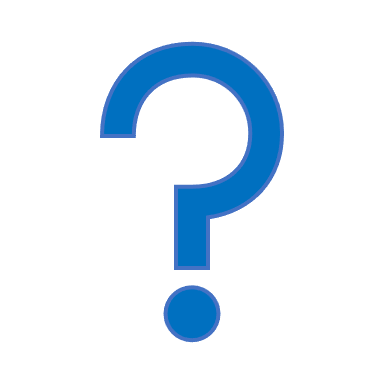 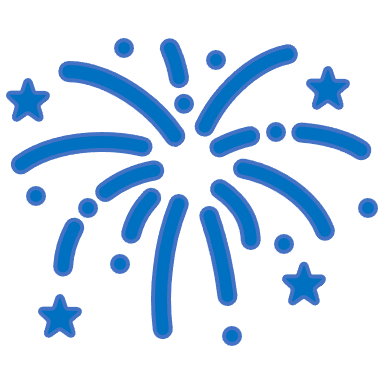 Photon
Source
Mirror 2
Beam-splitter 1
Qubits interact using quantum gates
Enter superpositions and become entangled
Constructively interfere to make the correct outcome have a high probability of being measured
The Maths!
Detector 1
Mirror 1
Beam-splitter 2
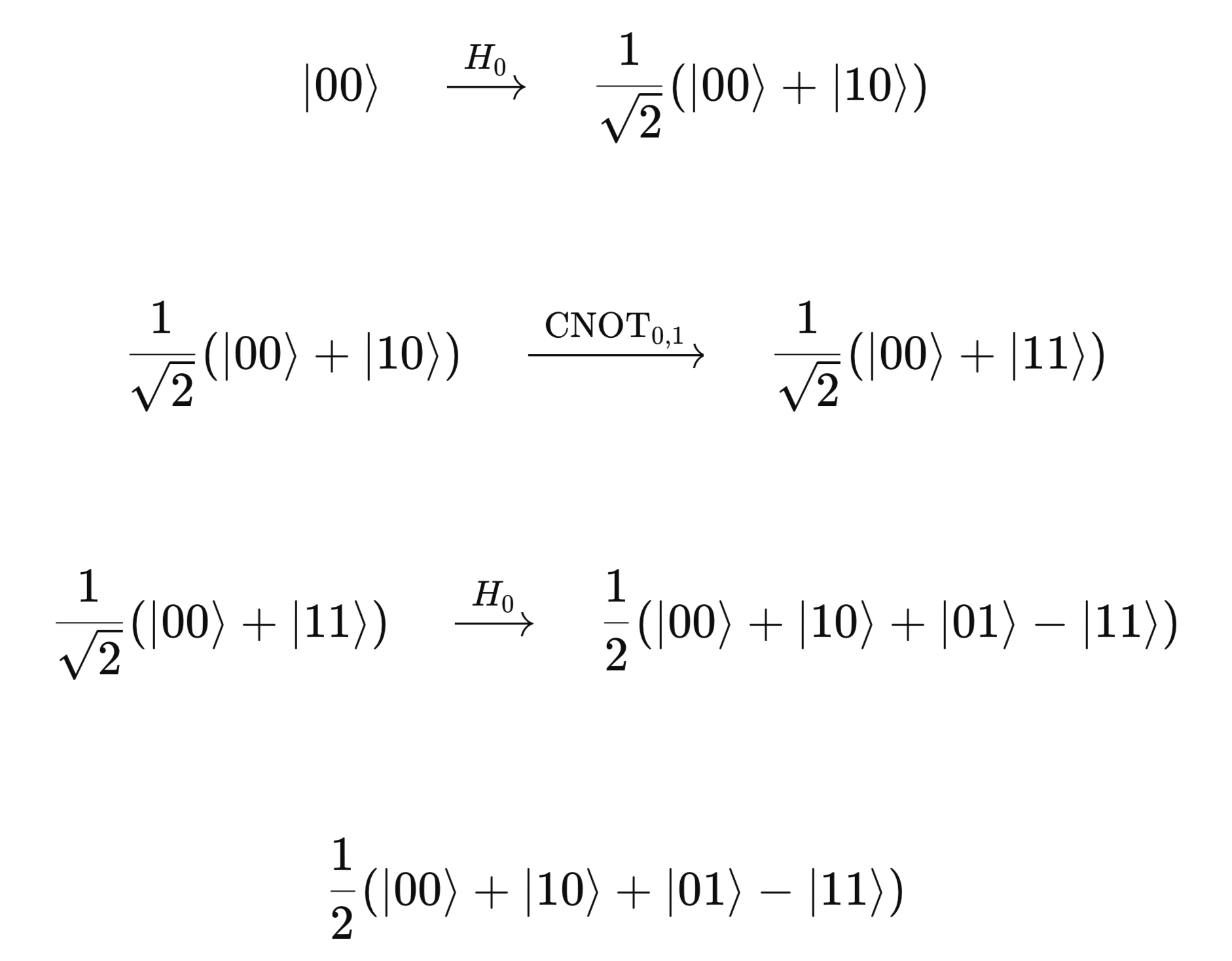 Detector 2
Light-sensitive bomb?
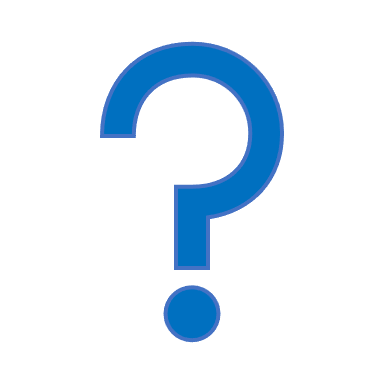 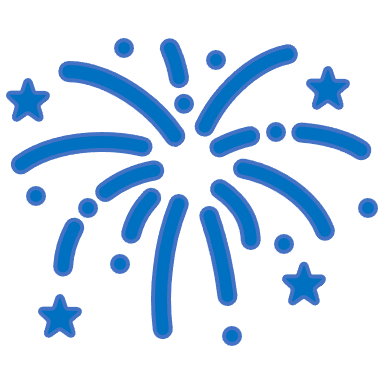 Photon
Source
Mirror 2
Beam-splitter 1
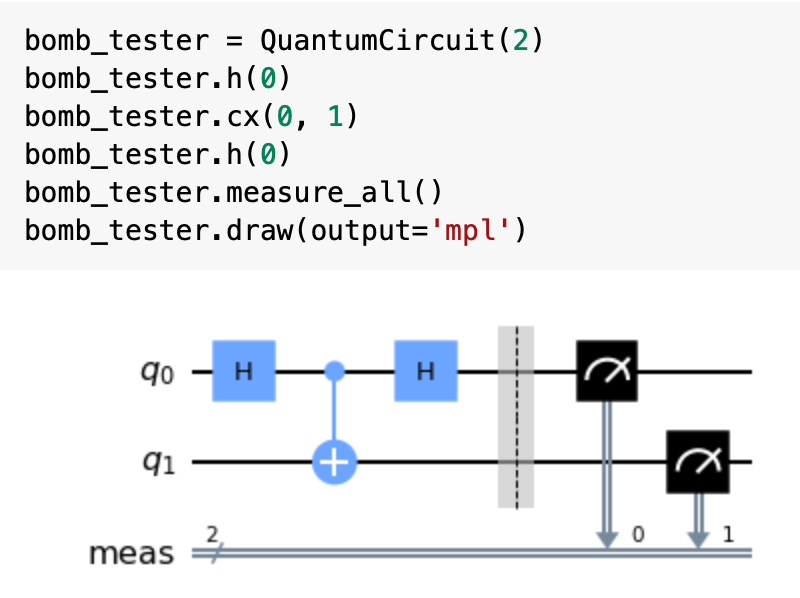 Take-home activities
Explain the quantum bomb tester thought experiment to someone else. Can you draw out the interferometer diagram and explain the different possible outcomes?
Play with building the quantum bomb tester on the Quantum Flytrap Virtual Lab platform (Solution: https://lab.quantumflytrap.com/lab/elitzur-vaidman-bomb)
Code a quantum bomb tester simulation yourself using Qiskit in a Colab notebook. Identify the desired state where you’ve detected the bomb without exploding it! (Solution: https://github.com/maria-violaris/quantum-paradoxes/blob/main/quantum-minesweeper-code.ipynb) 

Bonus: Play Quantum Minesweeper game & tell me your scores next week! (code is in my notebook tutorial).
Summary
Quantum bomb tester lets us see a bomb without looking!
Can be made up to 100% effective using the quantum Zeno effect
Turn it into a quantum circuit: beam-splitters  Hadamard, detection  CNOT gate and entanglement.
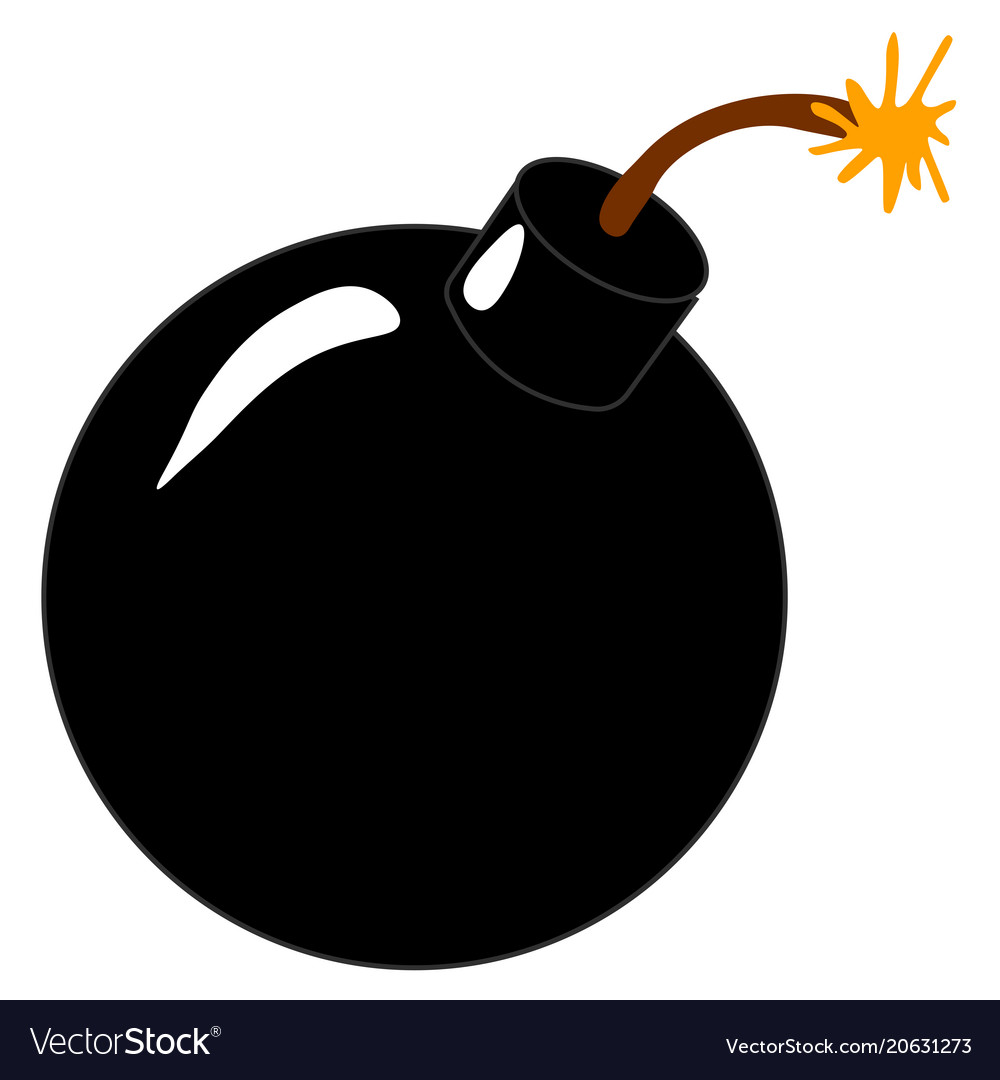 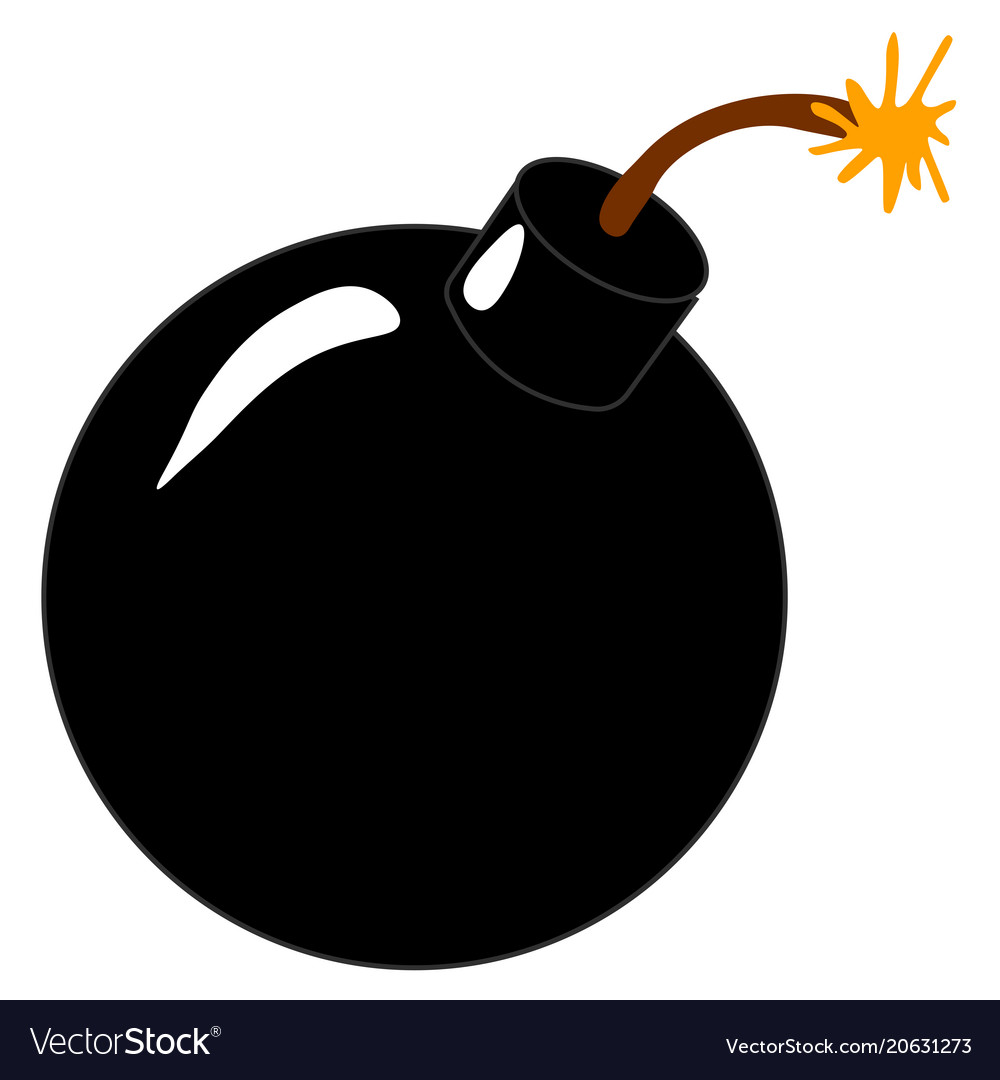 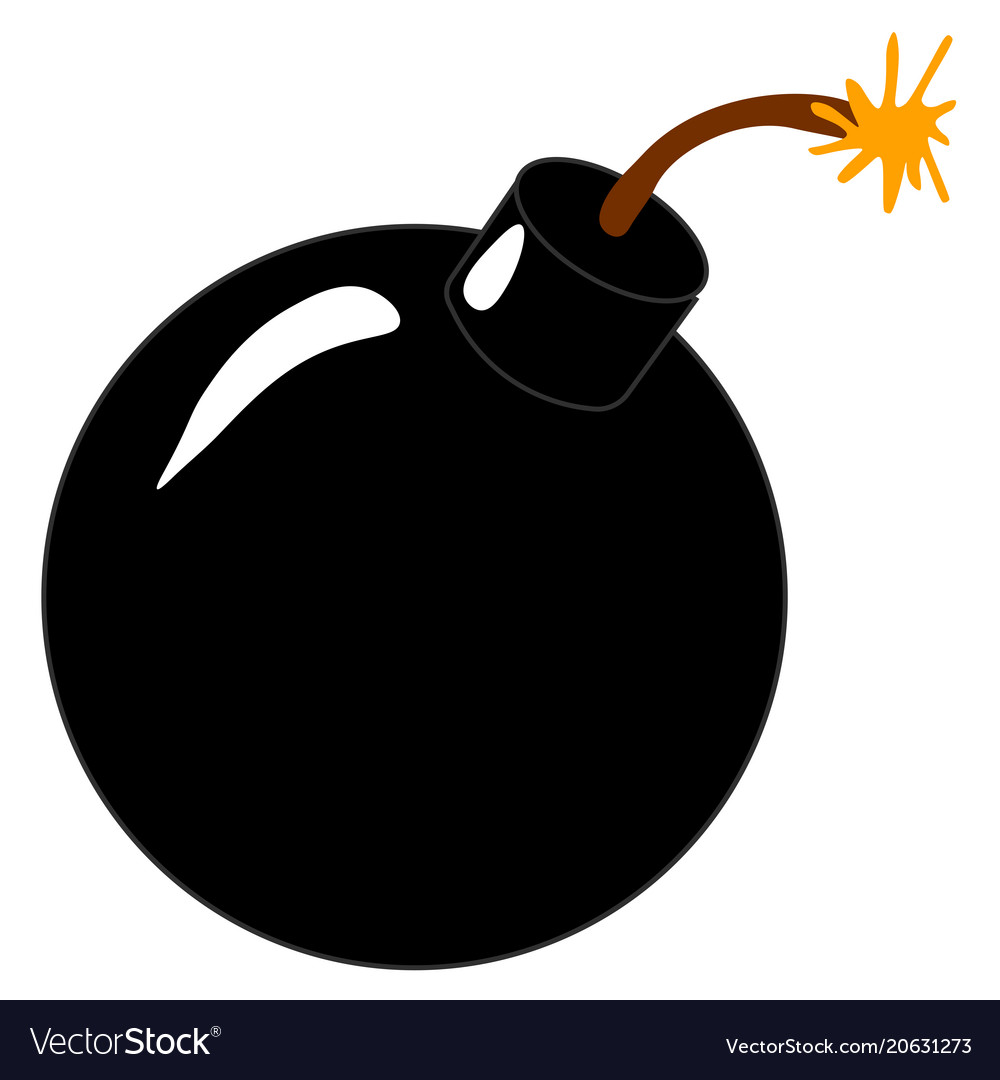 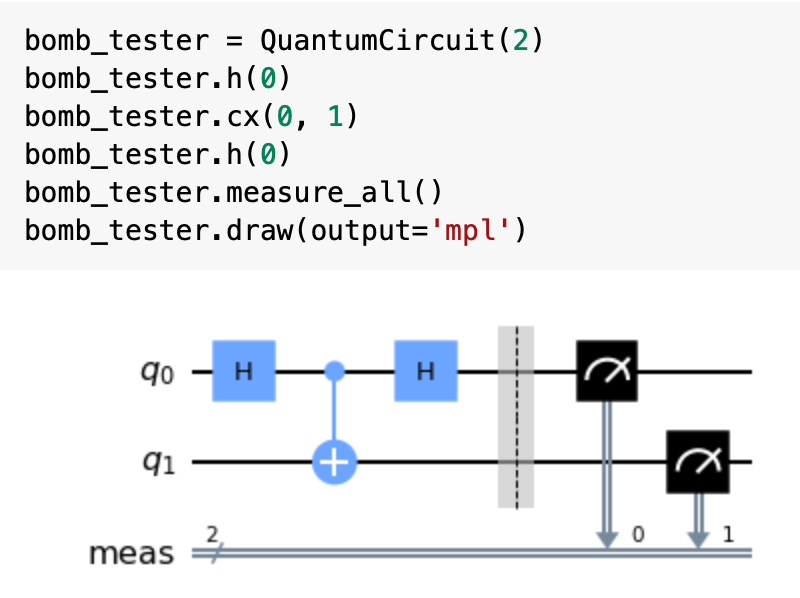 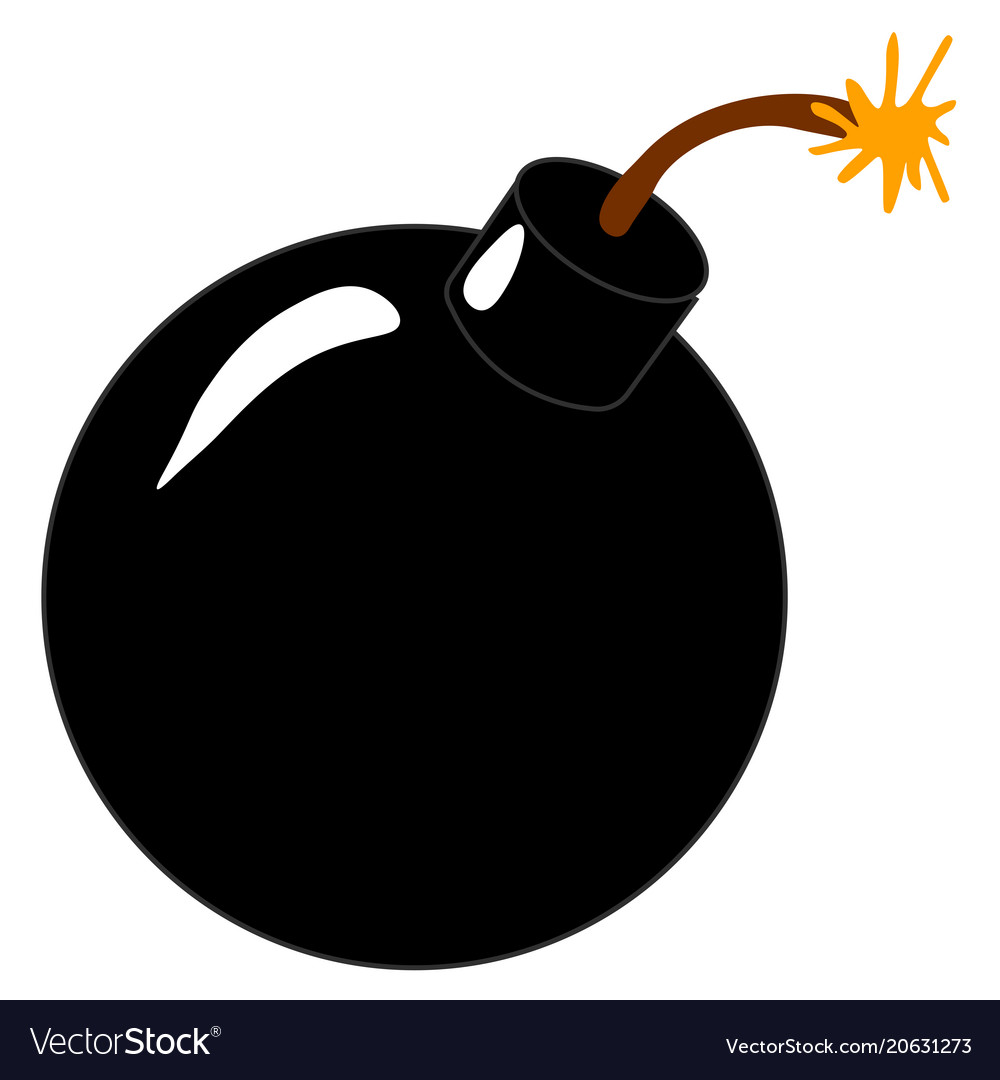 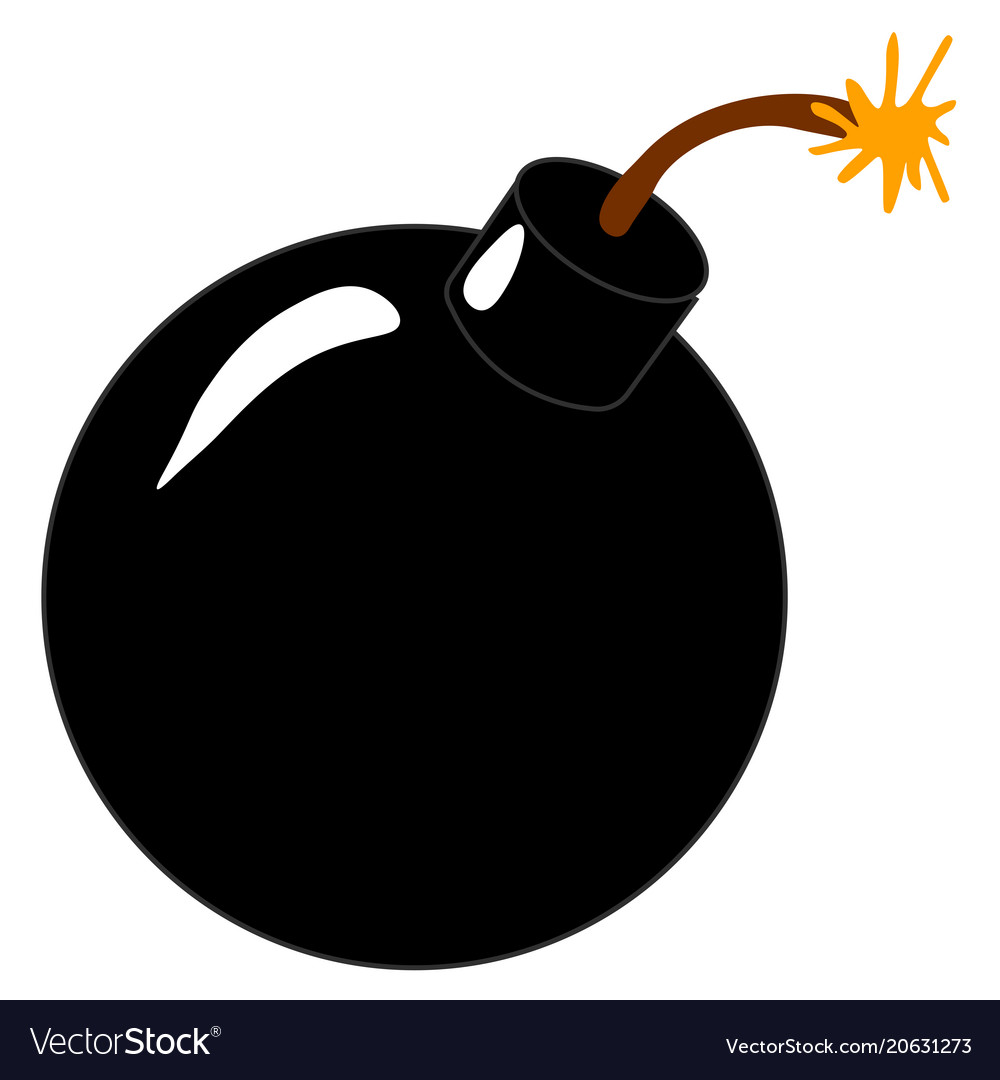 Any Questions?
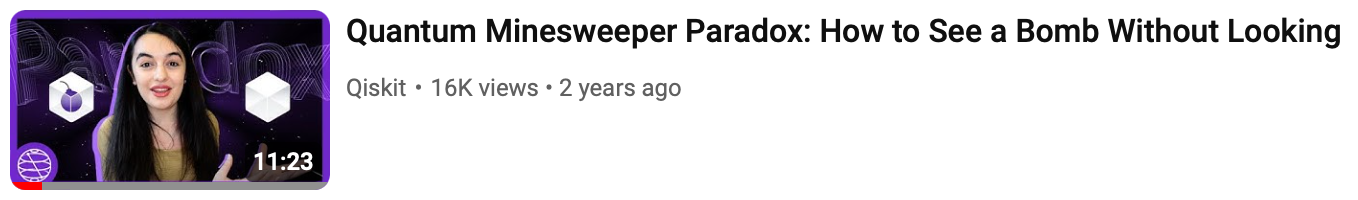 Quantum bomb tester content
Video 
Blog 
Code tutorial
https://www.youtube.com/watch?v=fus1nJ6JaTk
https://medium.com/qiskit/building-quantum-bomb-testers-and-other-thought-experiments-with-quantum-computers-c160060fdde4
https://github.com/maria-violaris/quantum-paradoxes/blob/main/quantum-minesweeper-code.ipynb
Contact & Content
A Physics Lab Inside Your Head: Quantum Thought Experiments as an Educational Tool (paper)
Quantum Paradoxes series on Qiskit YouTube channel
maria@violaris.com 
Maria Violaris
@maria__violaris
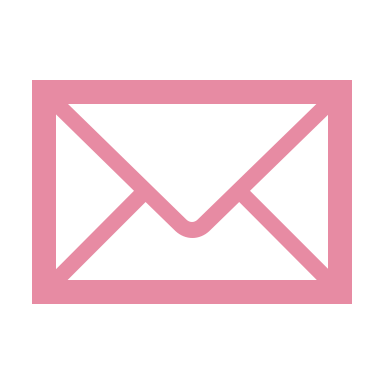 https://arxiv.org/pdf/2312.07840#:~:text=Now%2C%20quantum%20computers%20are%20putting,get%20creative%20with%20quantum%20computing
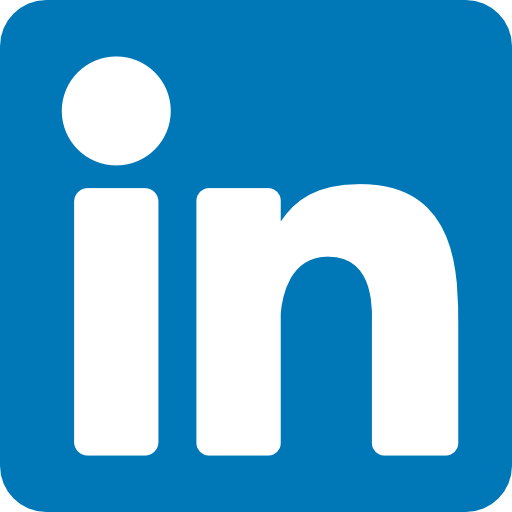 Maria Violaris
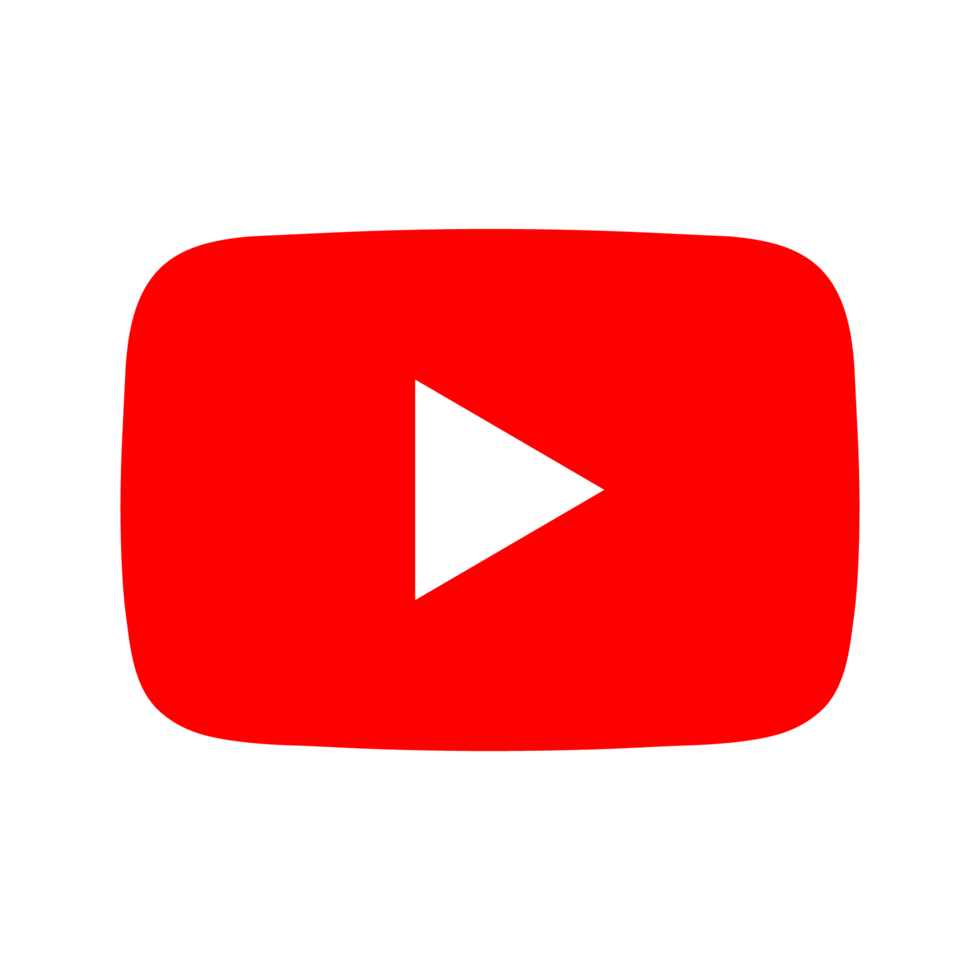 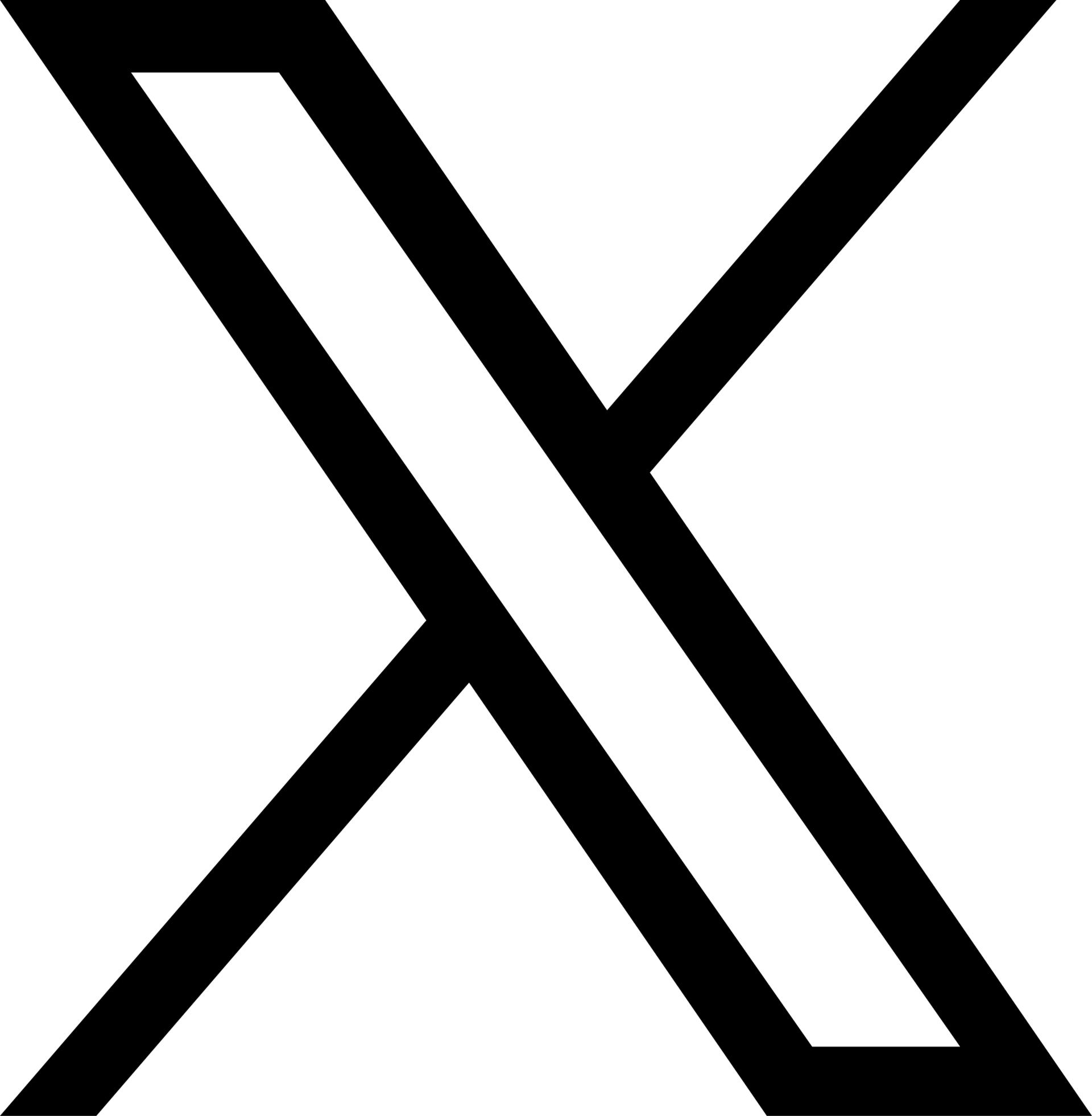 Maria Violaris
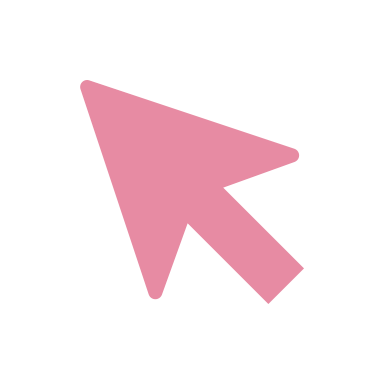 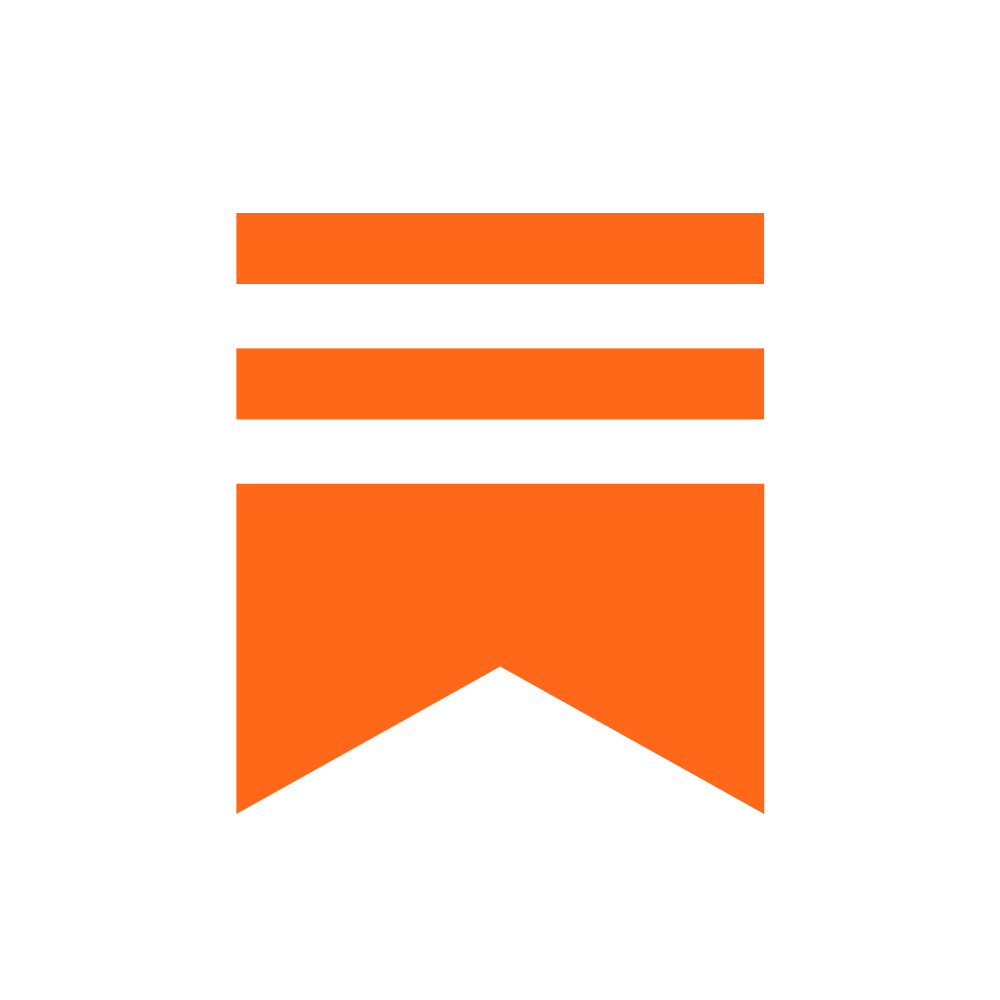 mariaviolaris.com
Resources: first steps
Videos
Two-part documentary presented by Jim Al-Khalili: "The mind bending story of quantum physics", "Exploring the world of quantum physics”
Quantum Enigmas animated video series introducing quantum computing using puzzles.
Quantum bomb tester videos: Seeing without looking short movie, Up and Atom explainer, Sabine Hossenfelder explainer, my “Quantum Minesweeper” video about coding a bomb tester on a quantum computer (gets technical)
Quantum on the Clock competition winners – 21 three-minute videos about quantum science and tech made by High School students. 
Articles 
Quantum City “Everyday Guide to Quantum Science”
Quantum articles on PLUS maths magazine: "Who killed Schrodinger's cat?”, "A brief history of quantum field theory”, "What is quantum computing?" 
Physics World magazine 
Quanta magazine
Books
Quantum in Pictures, The Science of Can and Can’t, Quantum Computing since Democritus (advanced), The Fabric of Reality, Decoding Reality
Resources: next steps
Interactive online learning resources 
Qiskit resources for learning quantum computing: online textbook, YouTube course and videos
UK Quantum Technologies Programme resources aimed at 16 - 18 year olds. 
Quantum Computing for the Very Curious
Online courses
“Qubit by Qubit” beginners quantum computing course for High School students and above, with scholarships for underrepresented participants. 
Quantum Explorers for High School and above. Cohort-based, non-technical basics then builds up to applications. Updates on website soon, launches in July 2023. 
Opportunities
IOP QQQ group Quantum on the Clock schools video competition. Hoping to run again! Updates on webpage and QQQ group Twitter. 
Quantum Ambassadors programme to engage people working in quantum with schools.  
Qiskit Advocates Programme. High School students can become one by contributing to quantum computing community, and schools can request Advocates as speakers related to quantum computing. 
Annual “Quantum Shorts” competition, switches between stories and videos each year.
Other compilations of resources!
Quantum on the Clock compilation of resources  
Quantum A to Z from Quantum Shorts competition